Интегрирование   цифровых  образовательных ресурсов  и сервисов  в процесс  обучения  географии
Солодова Ирина Леонидовна
 ведущий  методист  по  географии
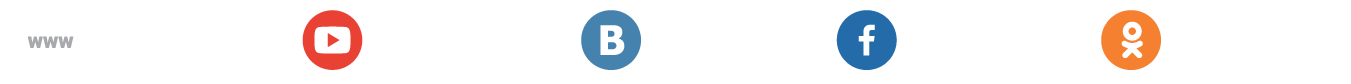 «Какая медлительная страна! — сказала Королева. — Ну, а здесь, знаешь ли, приходится бежать со всех ног, чтобы только остаться на том же месте. Если же хочешь попасть в другое место, тогда нужно бежать по меньшей мере вдвое быстрее».
 /Алиса в Зазеркалье. 
Л. Кэрол/
www.lecta.ru
Образовательная платформа  LECTA  ресурсы                    и сервисы для учителя,  ученика,  родителей
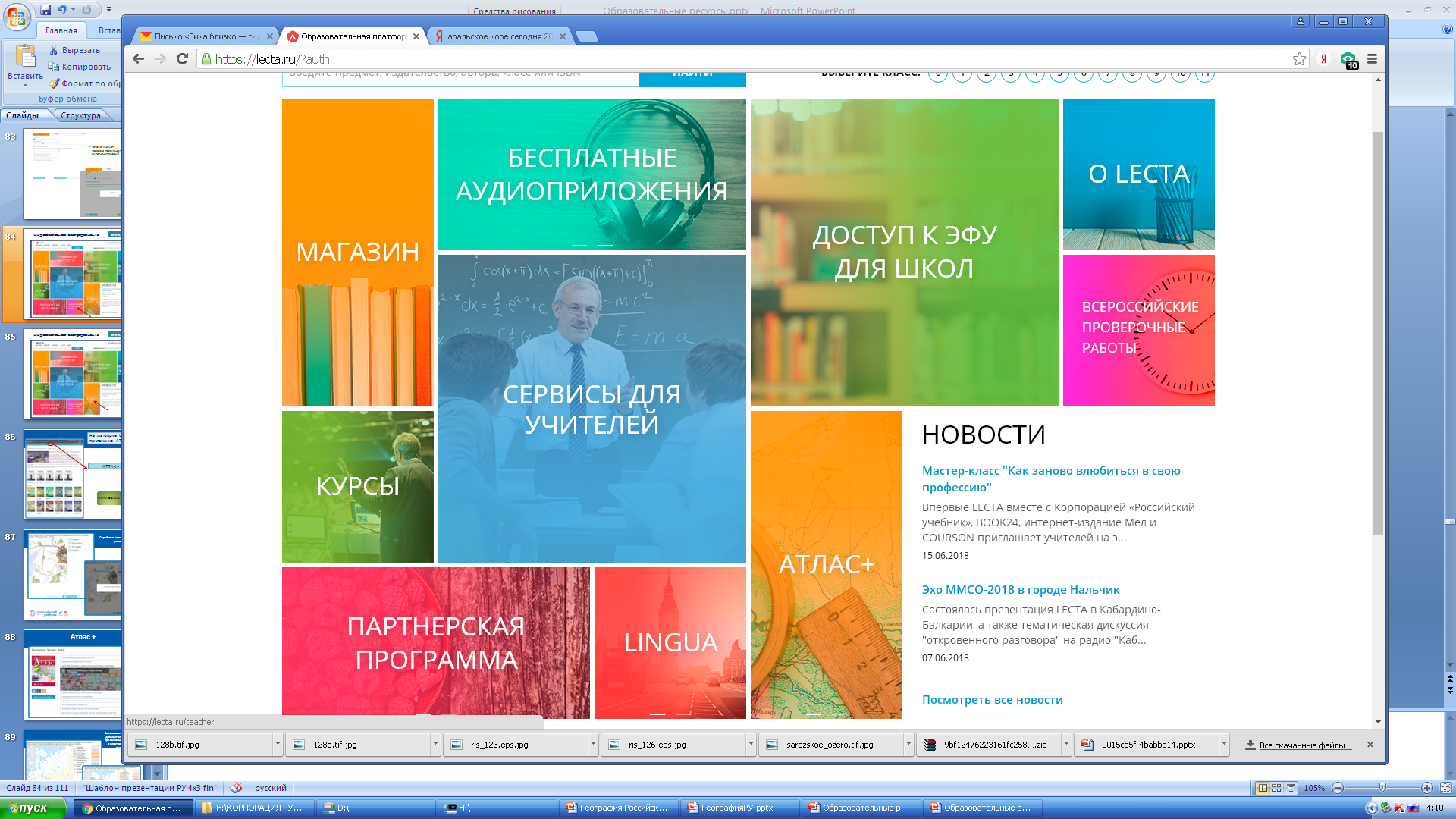 Образовательная платформа LECTA
www.lecta.ru
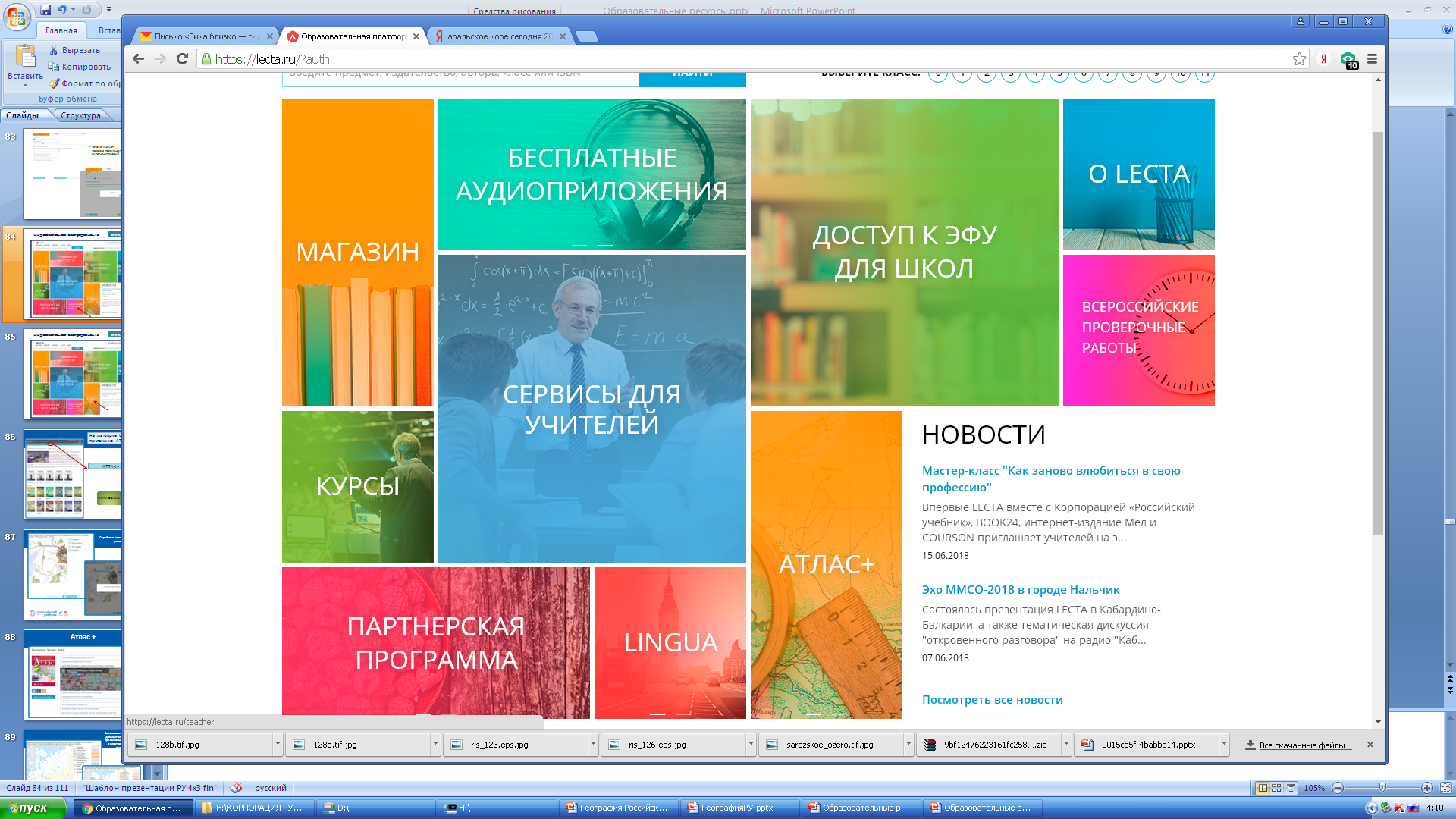 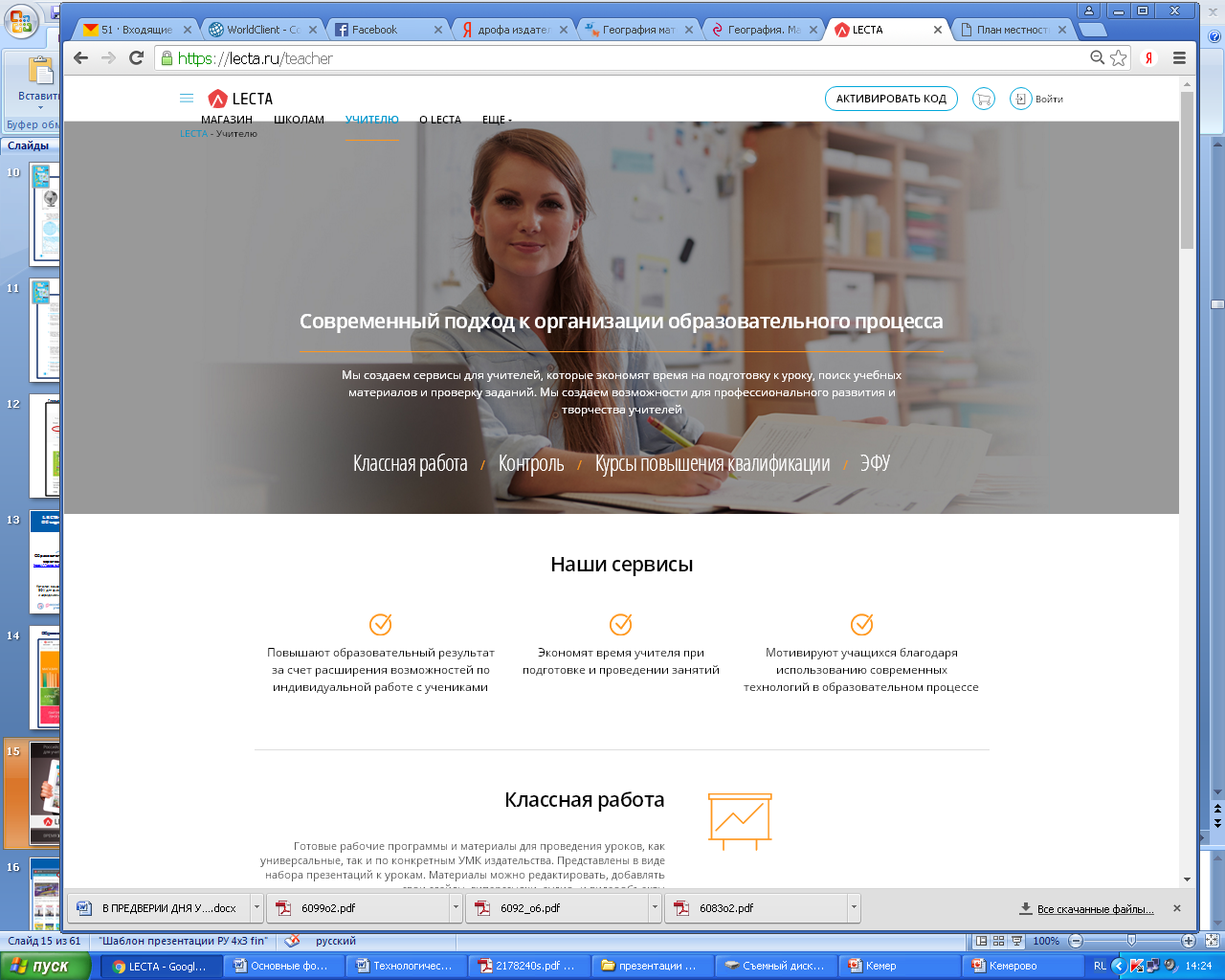 www.lecta.ru
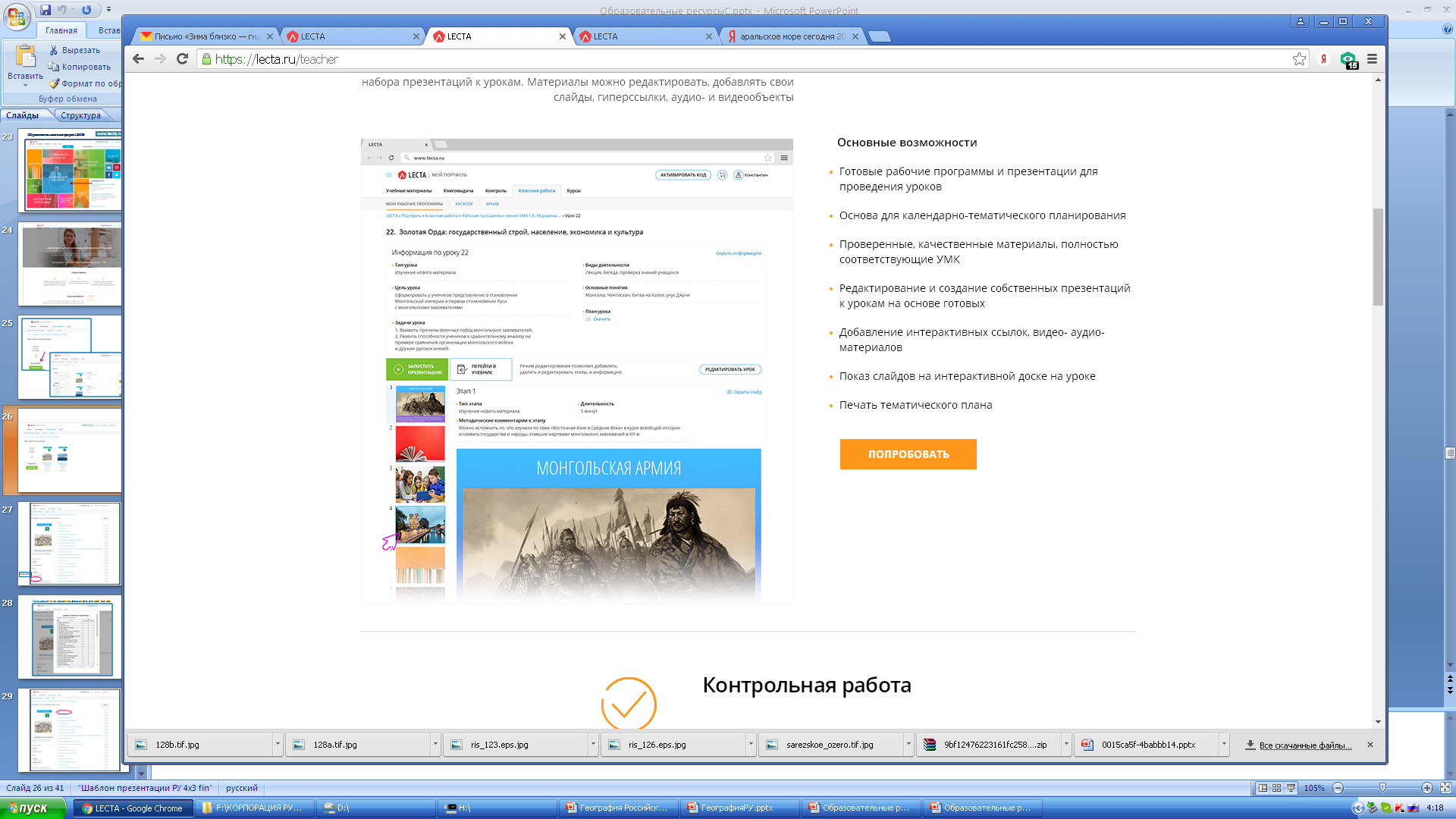 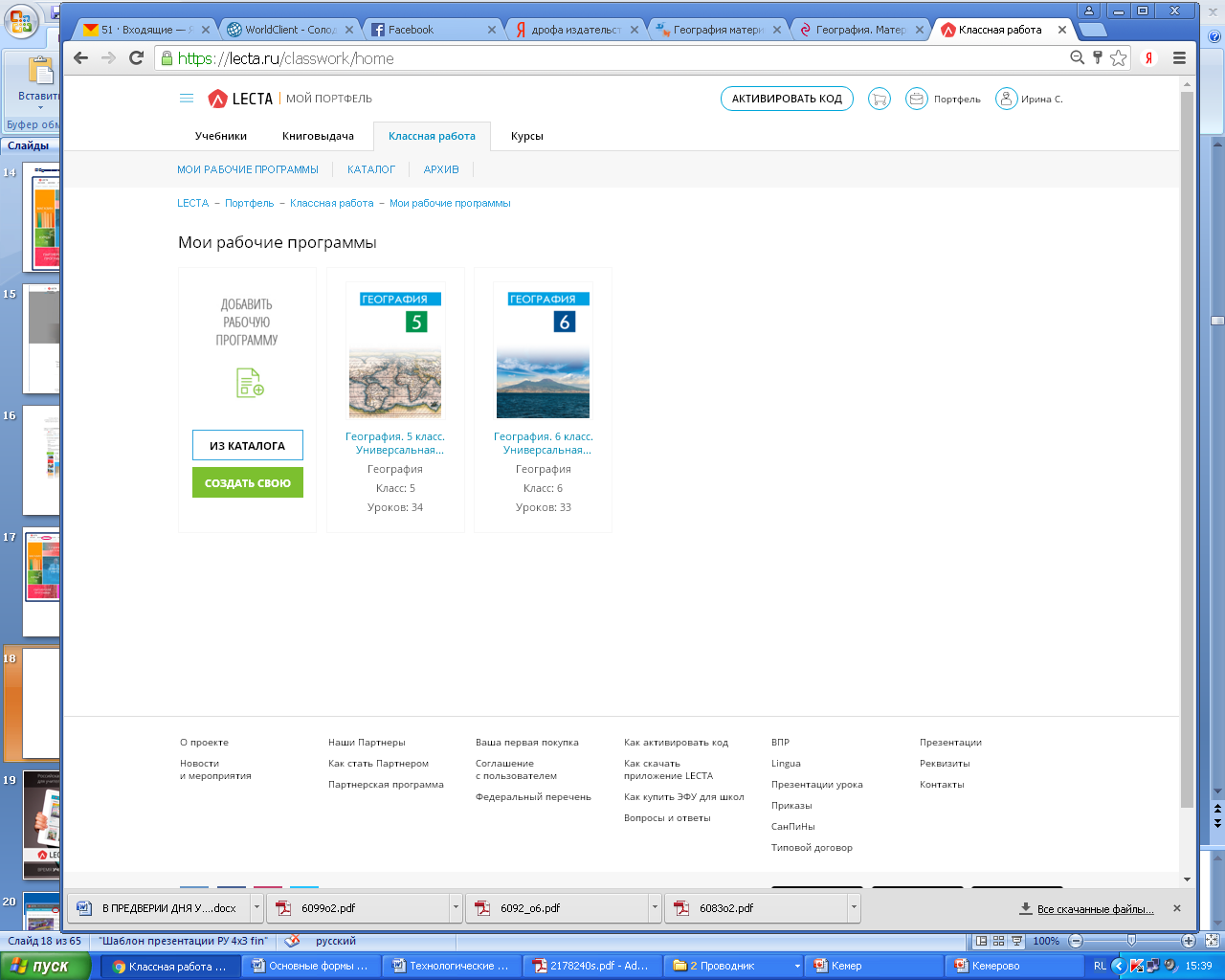 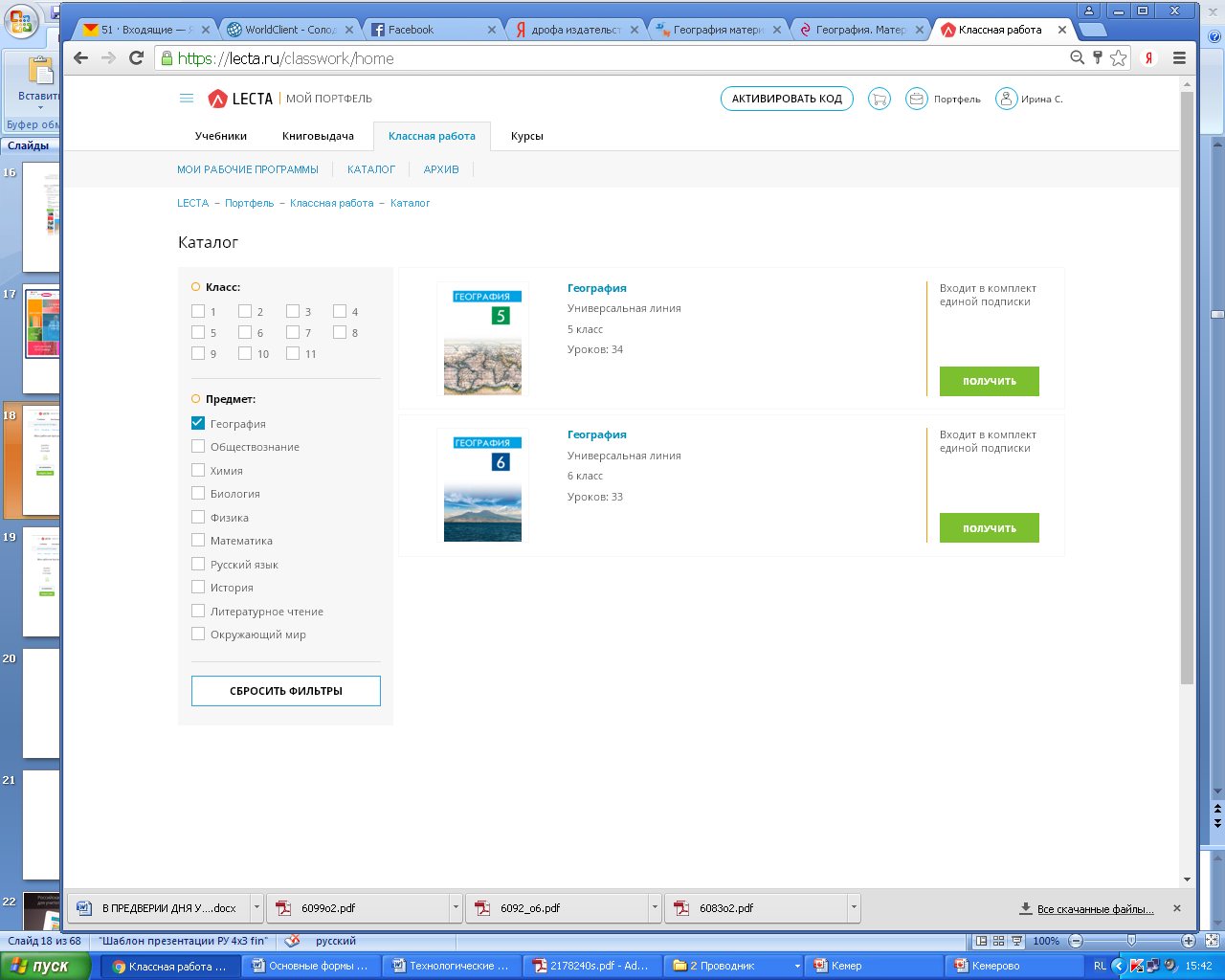 Мои рабочие программы
www.lecta.ru
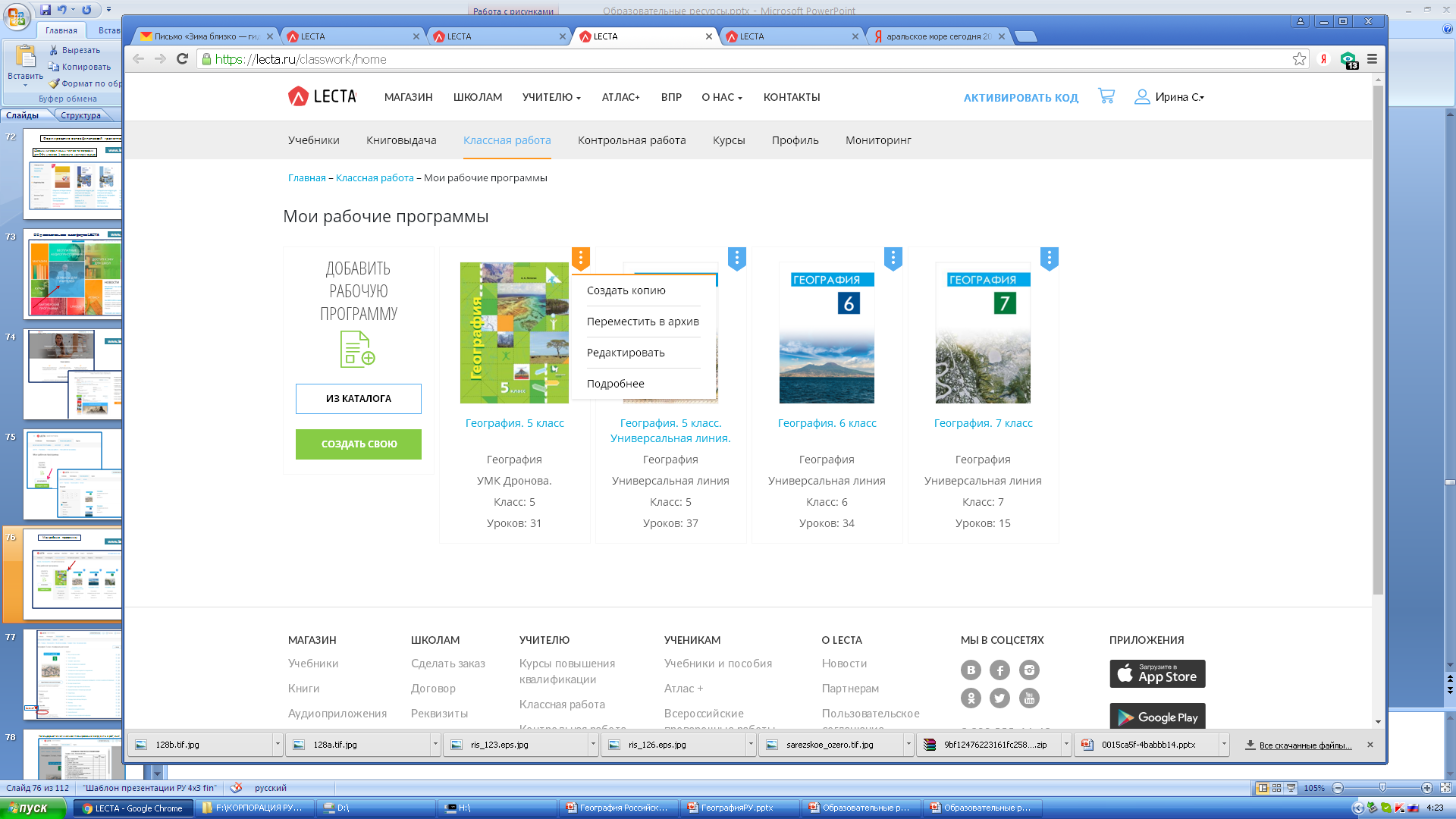 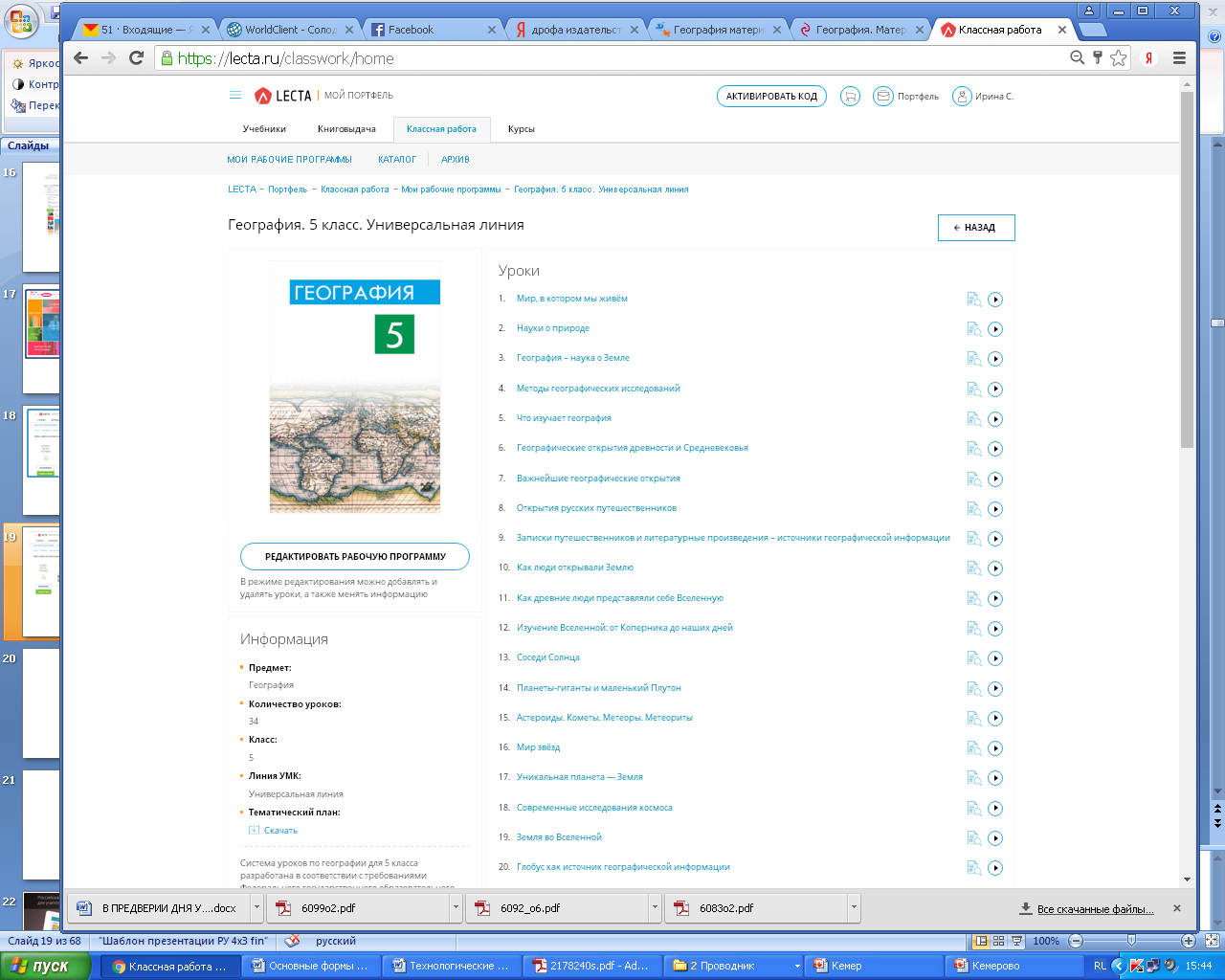 Скачать
Календарно-тематическое планирование загрузить в pdf, exel, doc.
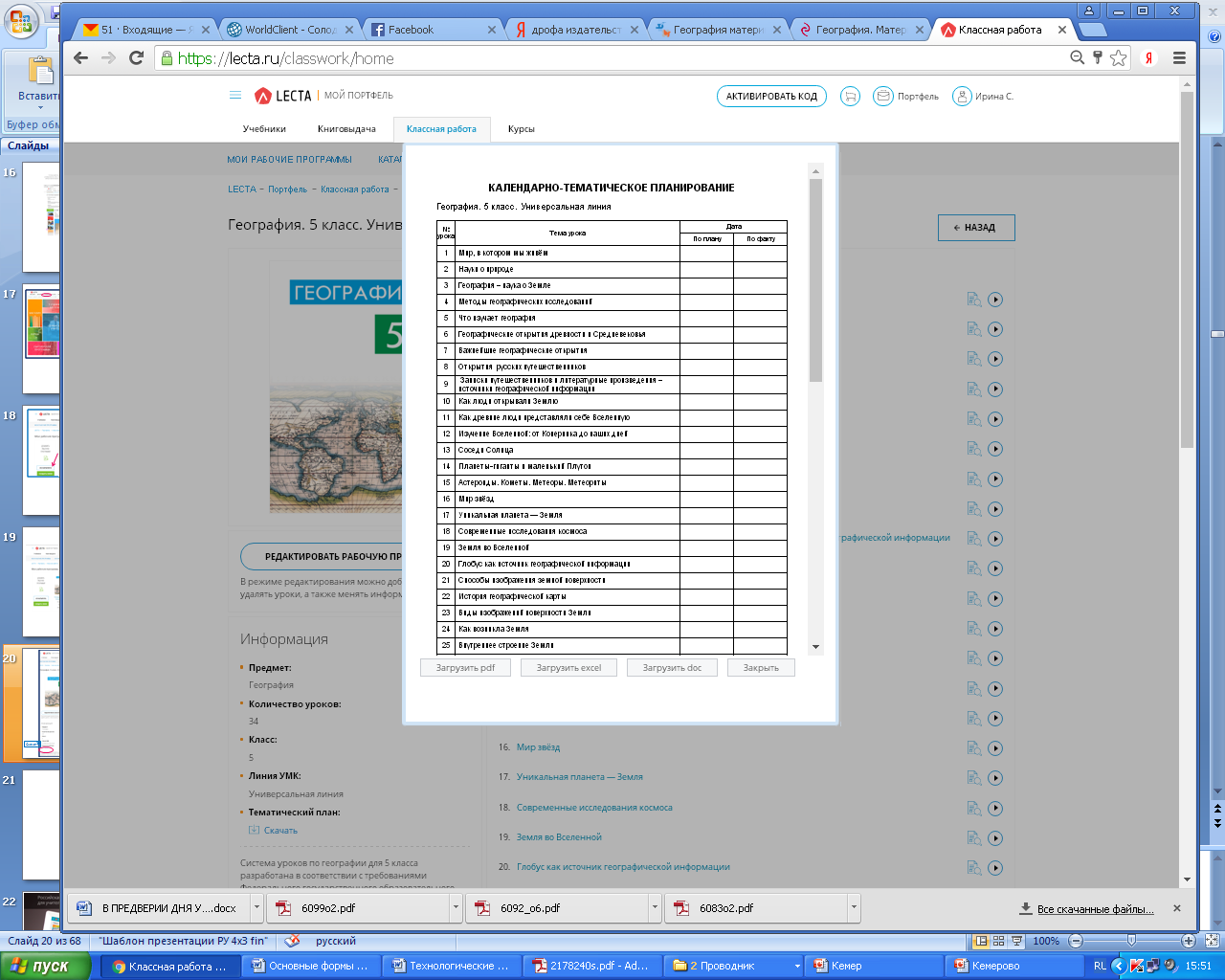 Переход на содержание урока
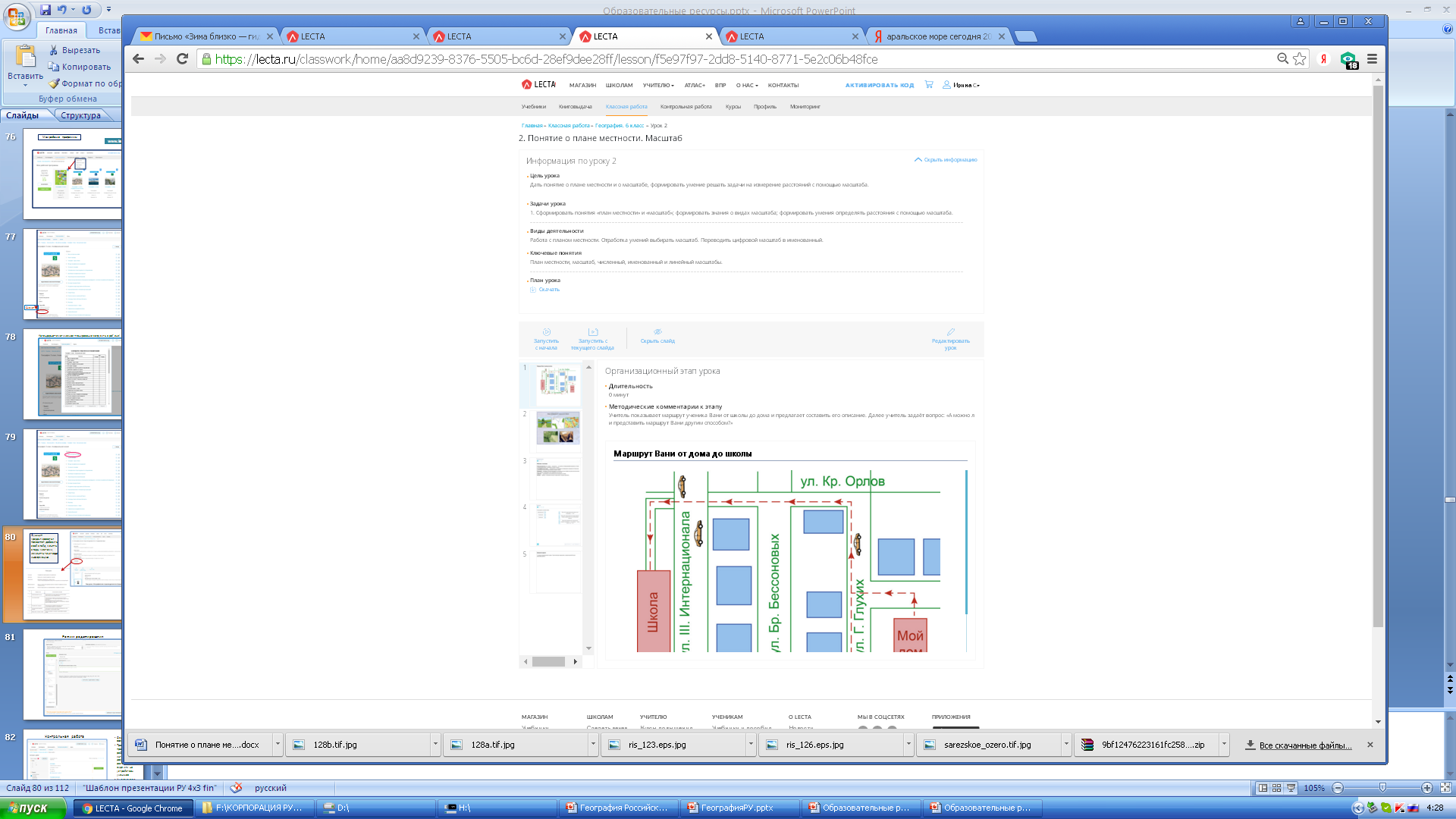 Функция «редактировать» позволяет добавить свой слайд, менять слады местами, изменять текстовую информацию.
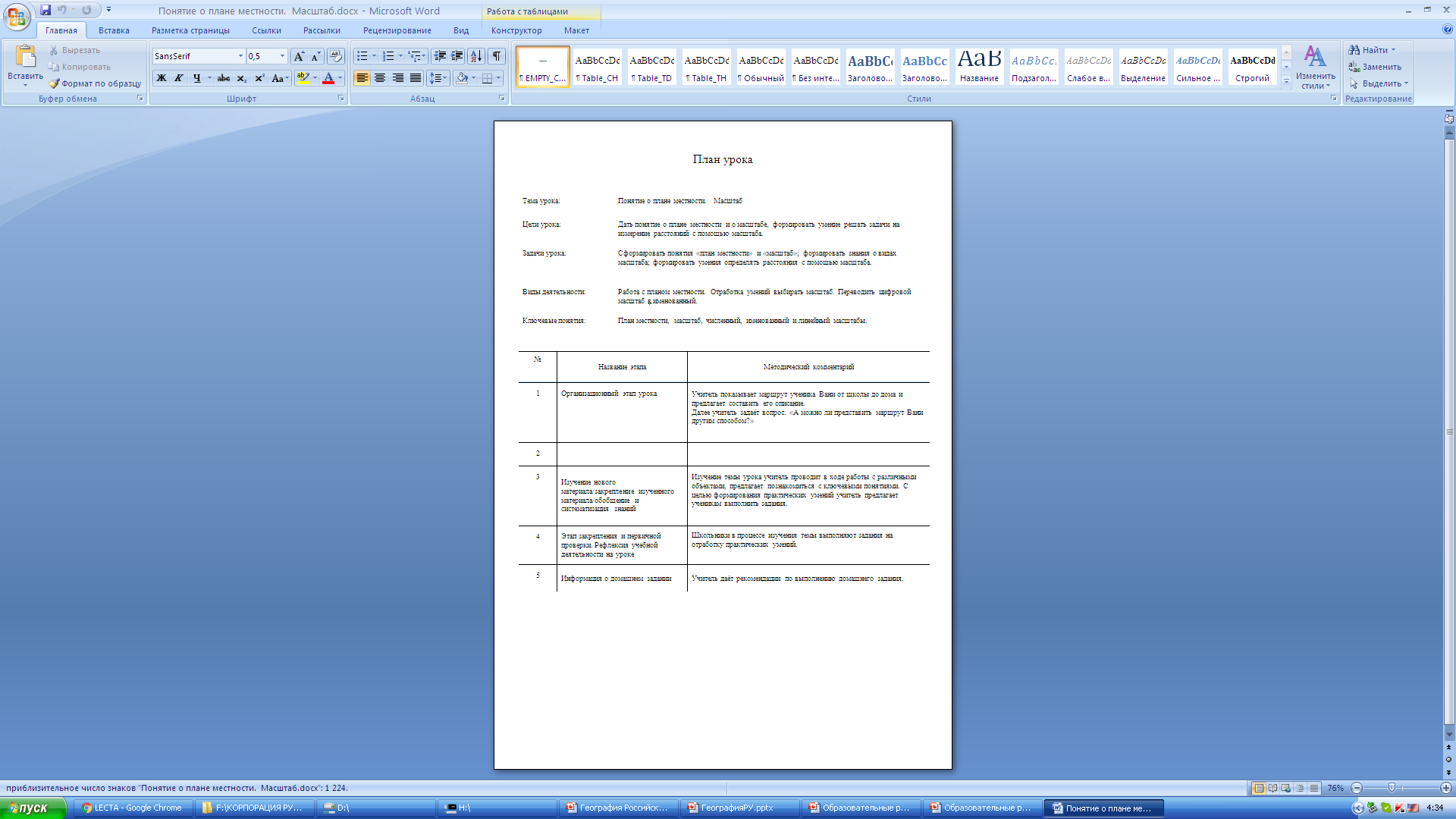 Режим редактирования
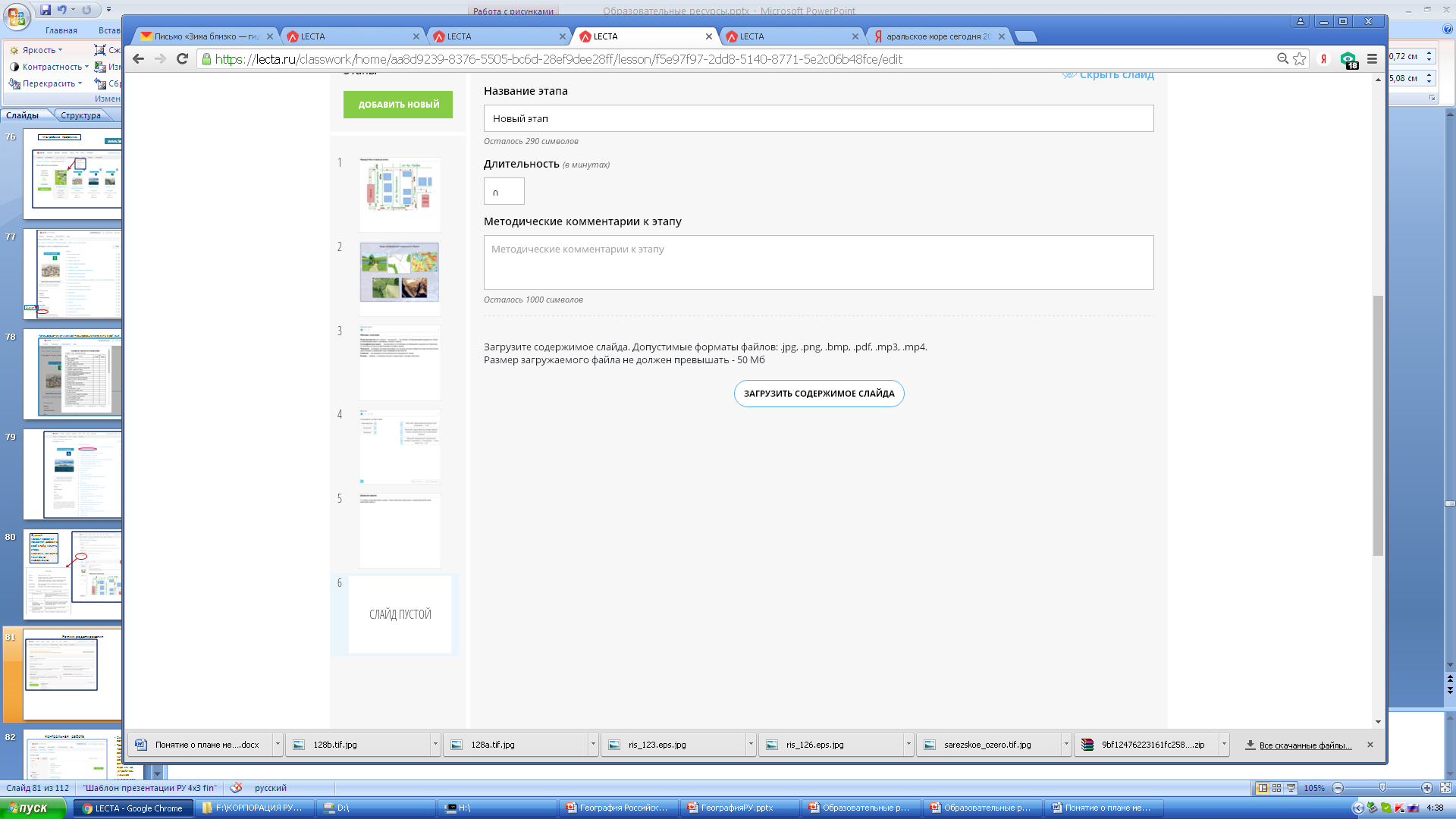 Контрольная работа
Основные возможности
Проведение проверочной работы на интерактивной доске, в распечатанном виде или на устройствах учеников
Индивидуали-
   зация контрольной работы для группы или ученика
Автоматическая проверка правильности выполнения заданий
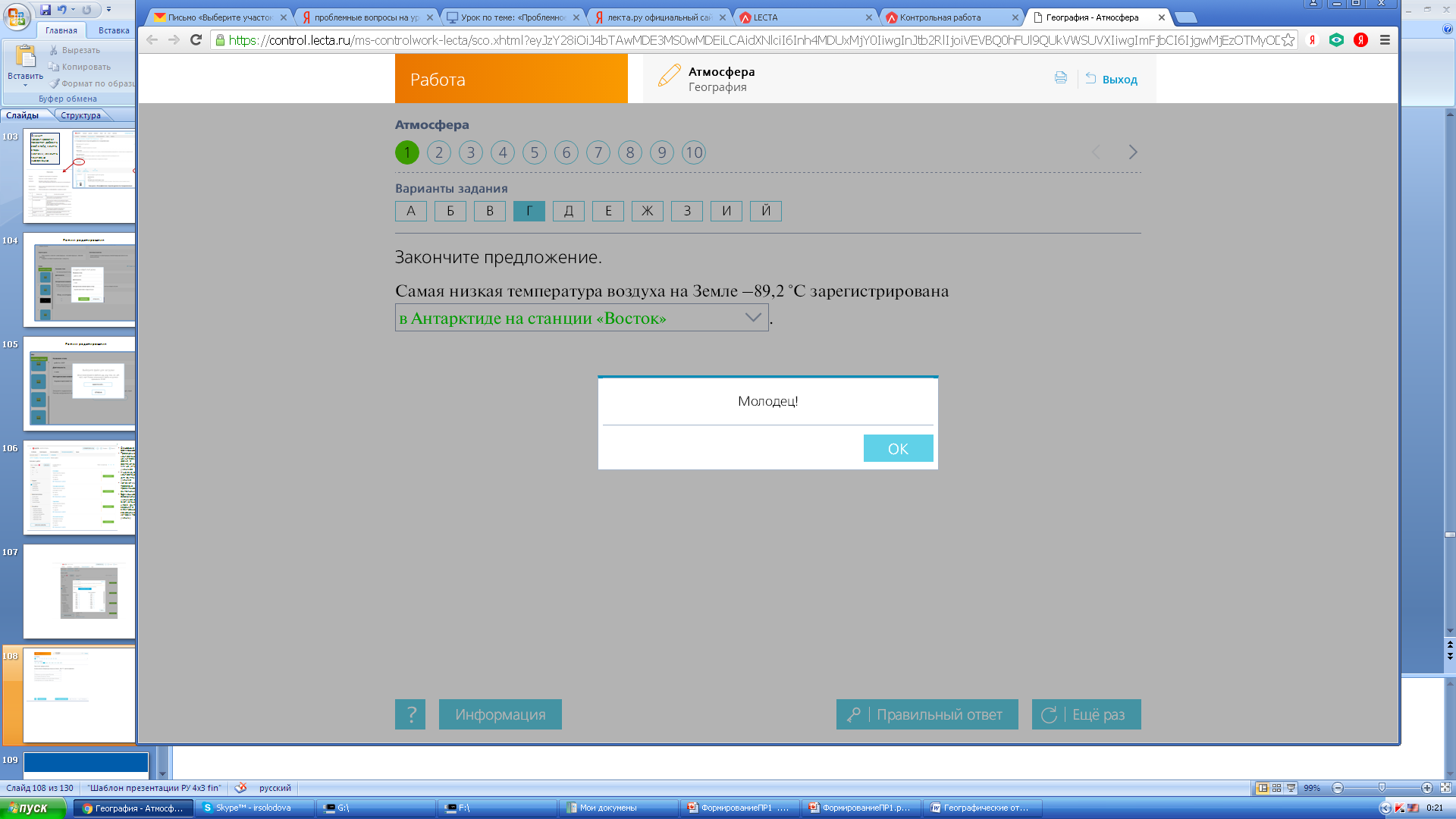 Образовательная платформа LECTA
www.lecta.ru
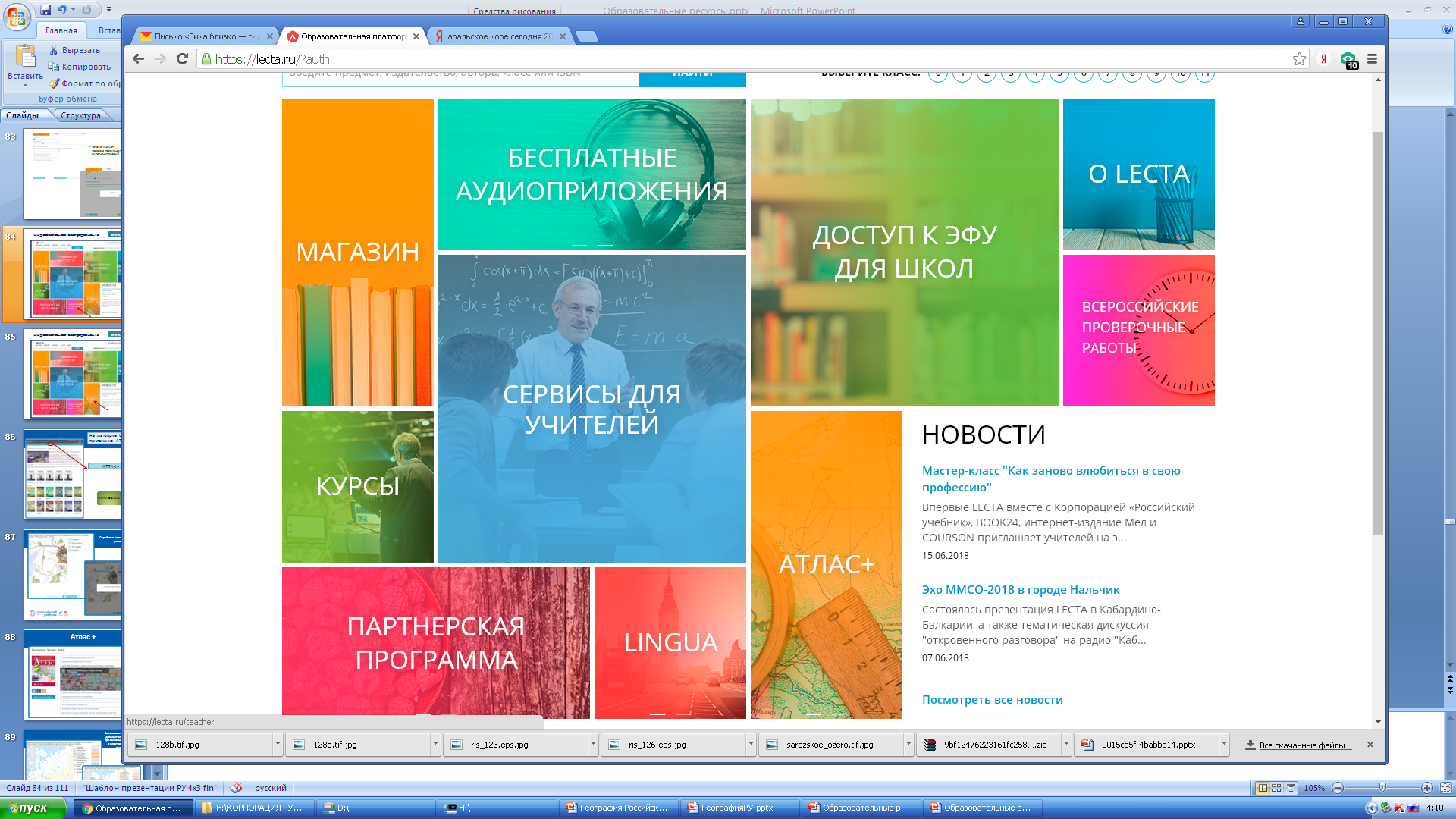 Образовательная платформа LECTA
www.lecta.ru
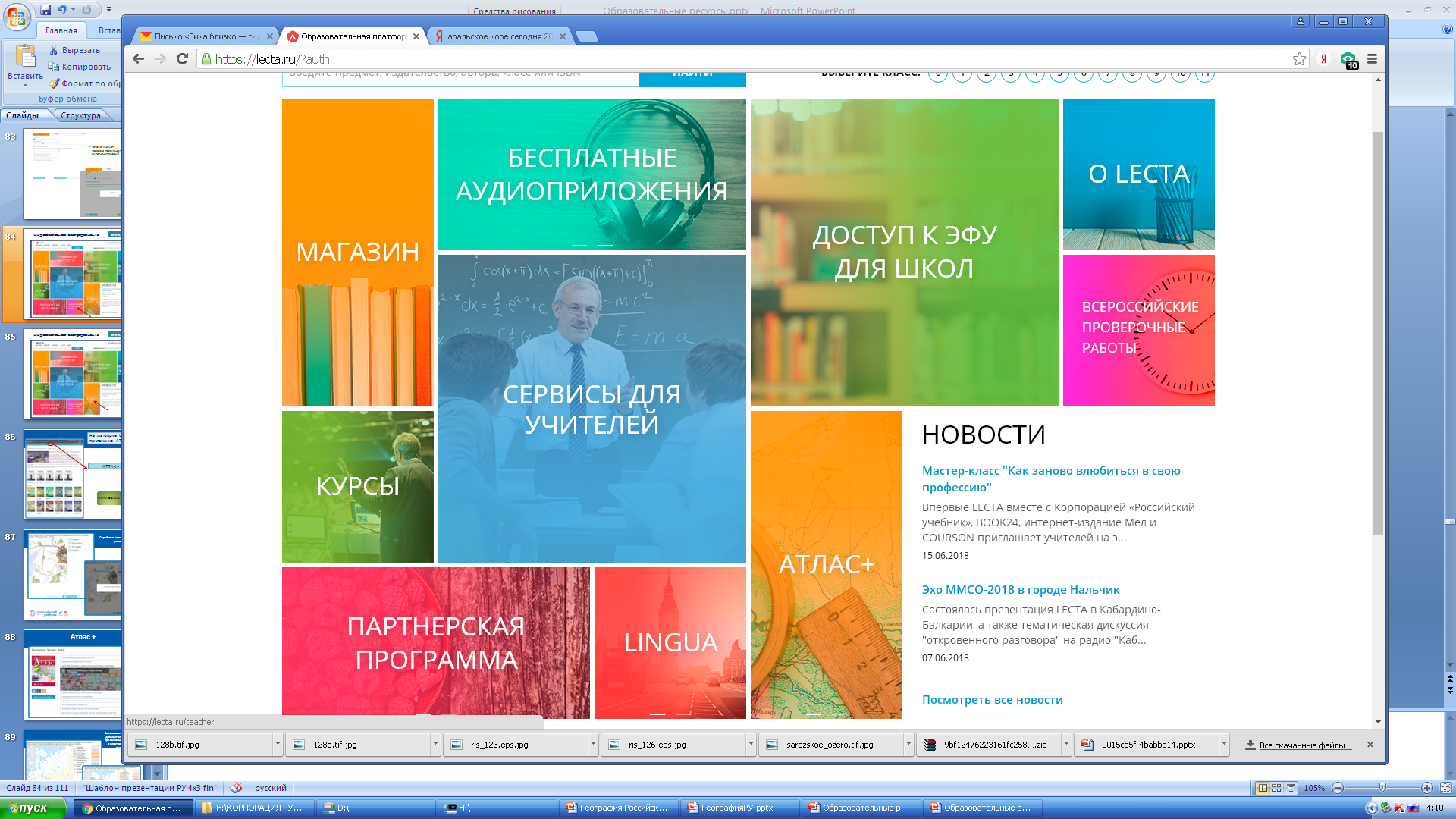 На платформе LECTA приложение АТЛАС+
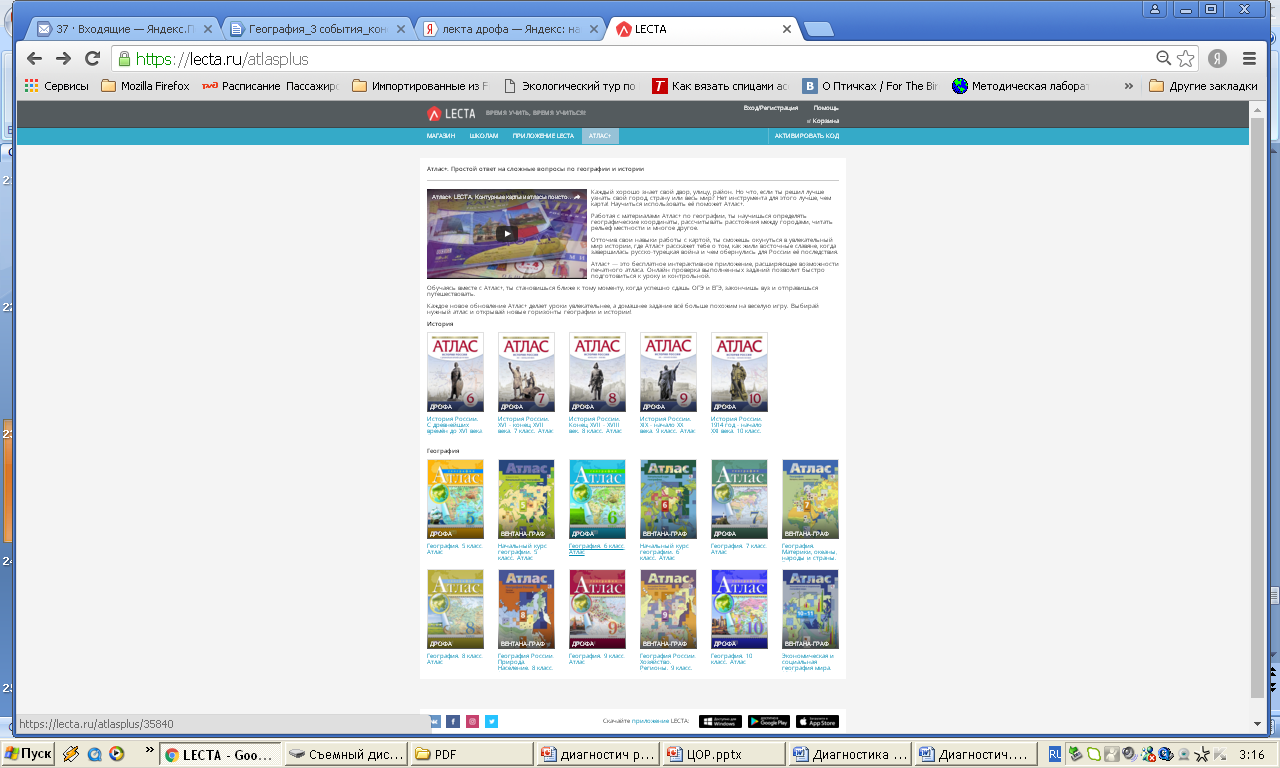 Теперь в режиме оф-лайн.

  Атлас бесплатно добавляется в Ваш портфель. 

   Через установленное на Вашем носителе бесплатное приложение LECTA Вы имеете возможность демонстрировать задания атласа без подключения к Интернету.
21
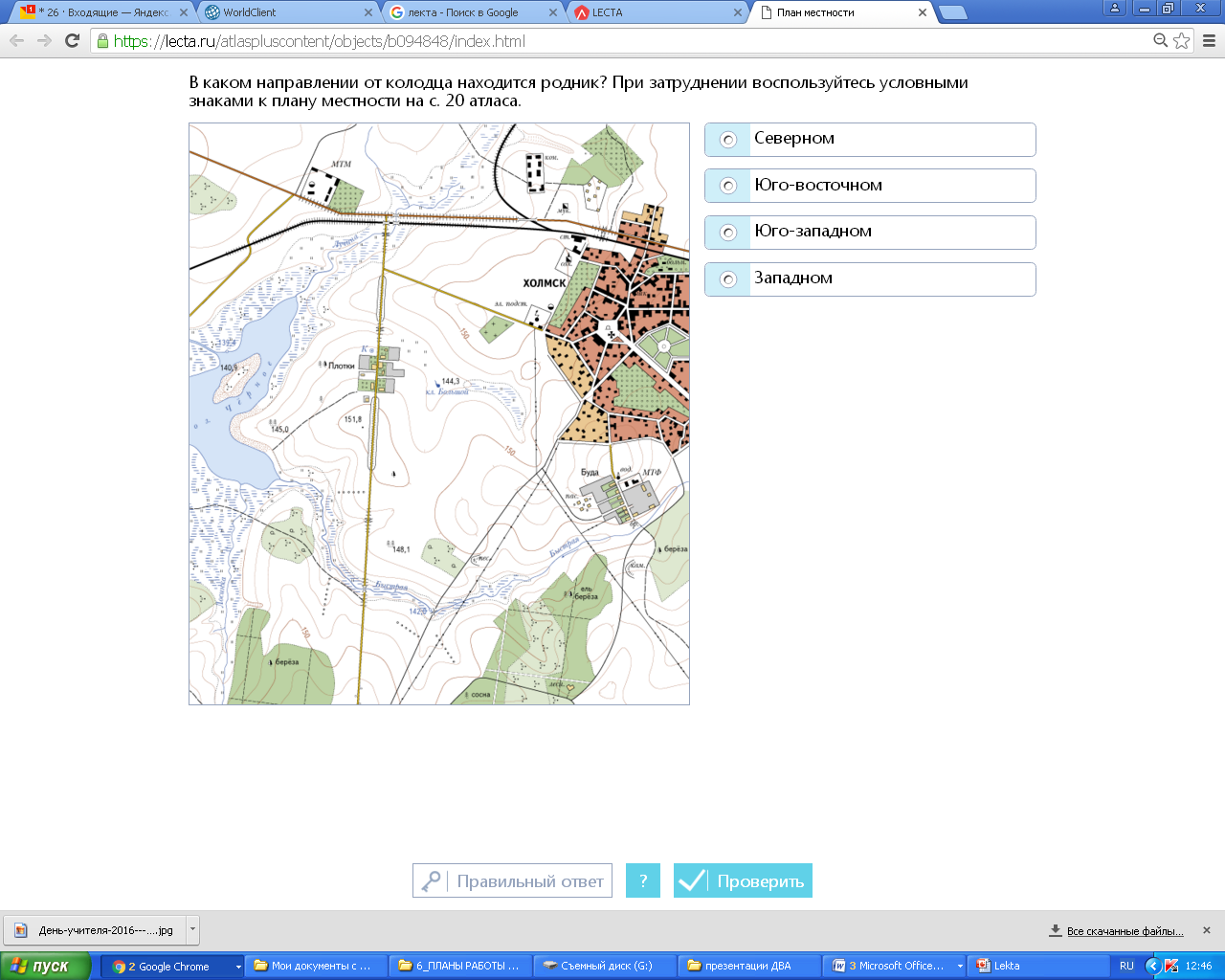 Отработка картографических 
умений
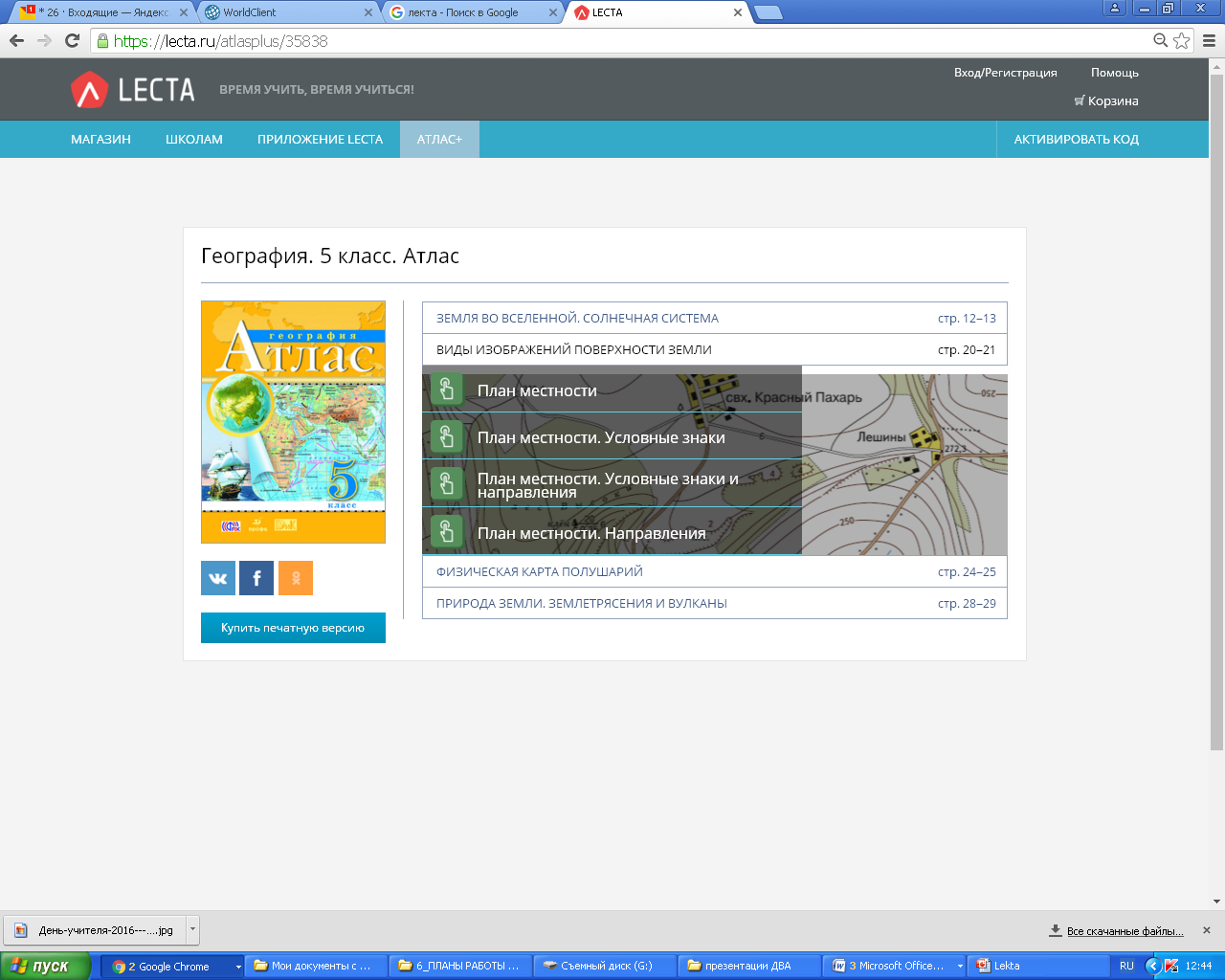 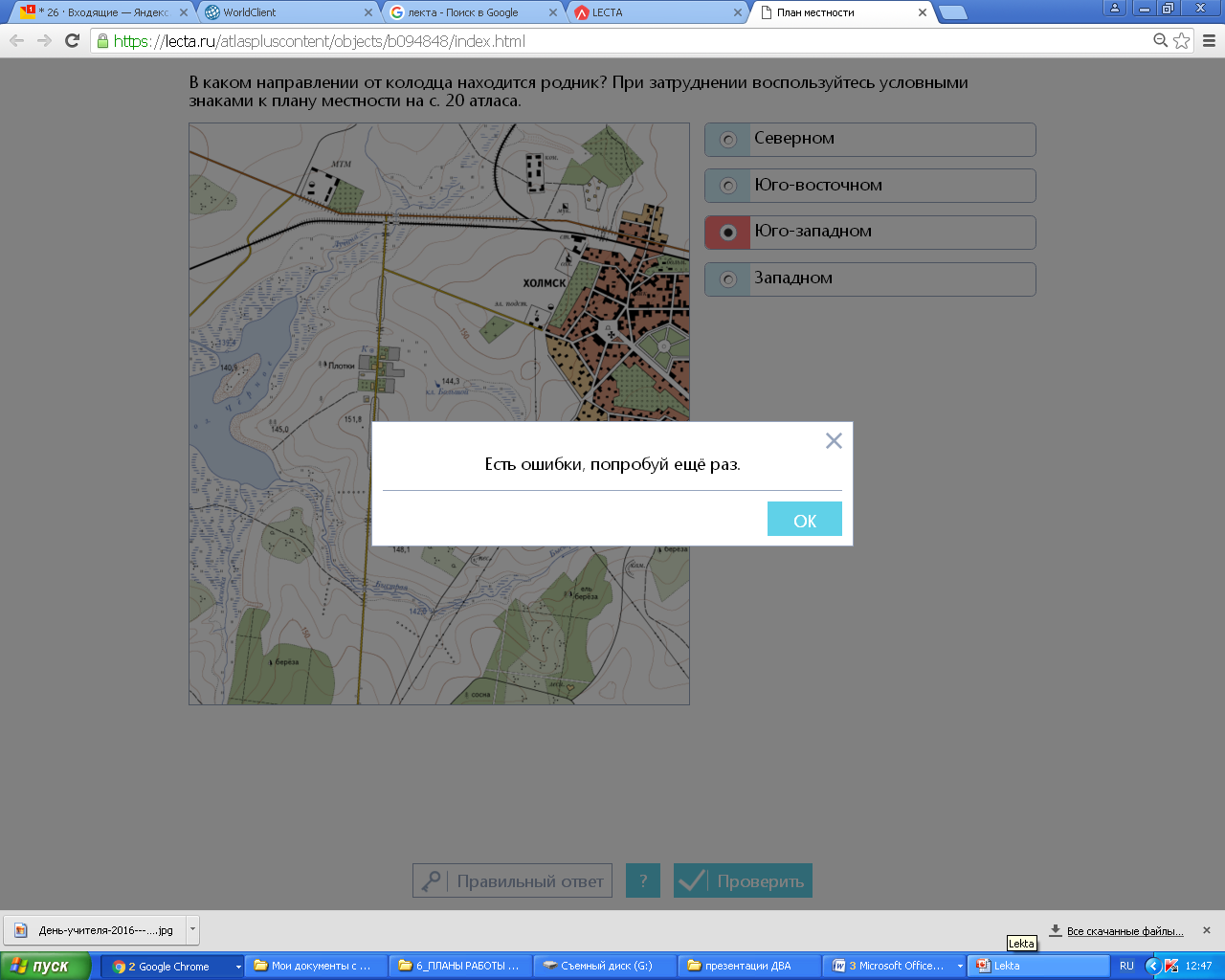 Атлас +
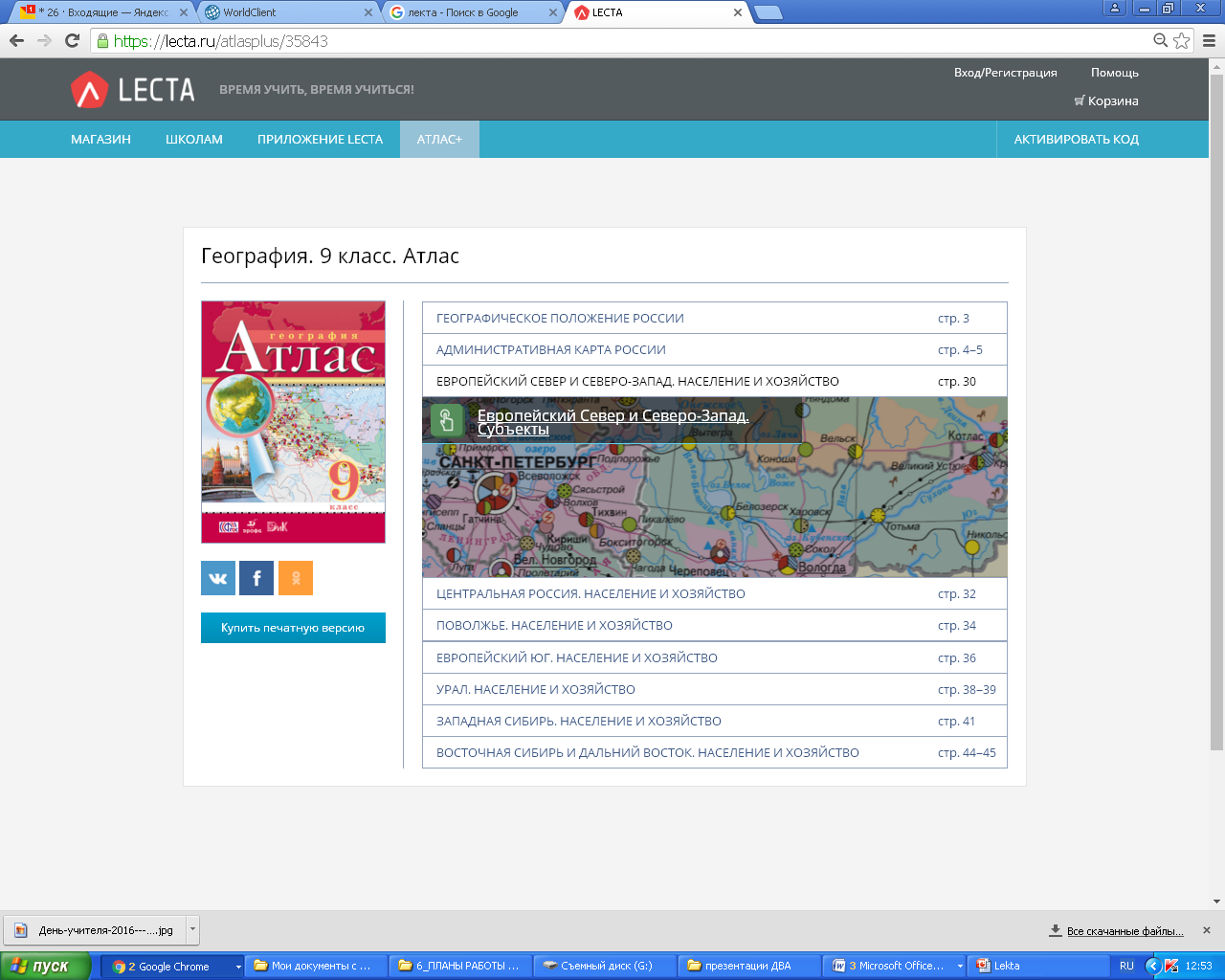 Возможность получения дополнительной оценки при выполнении заданий в электронной части атласа.
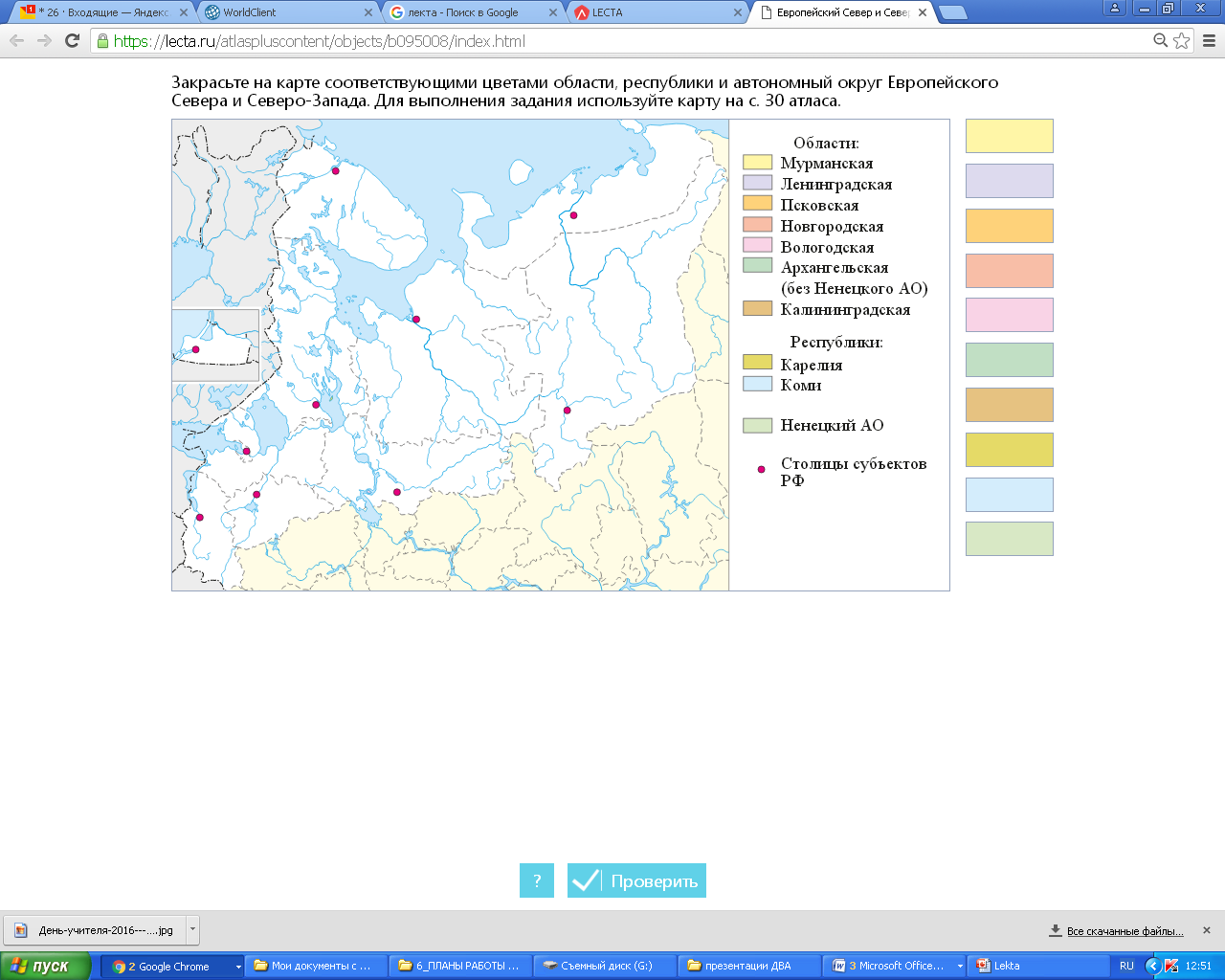 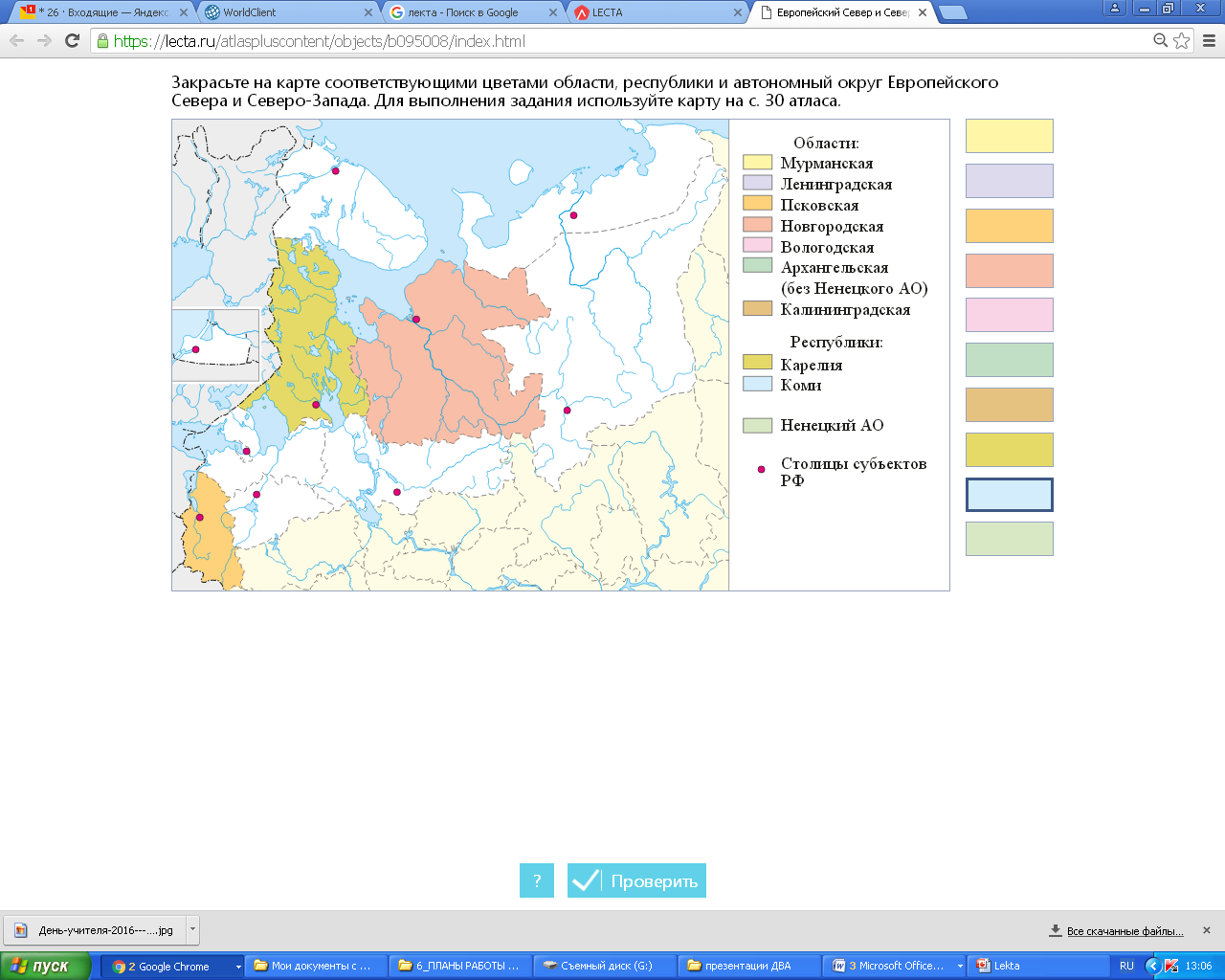 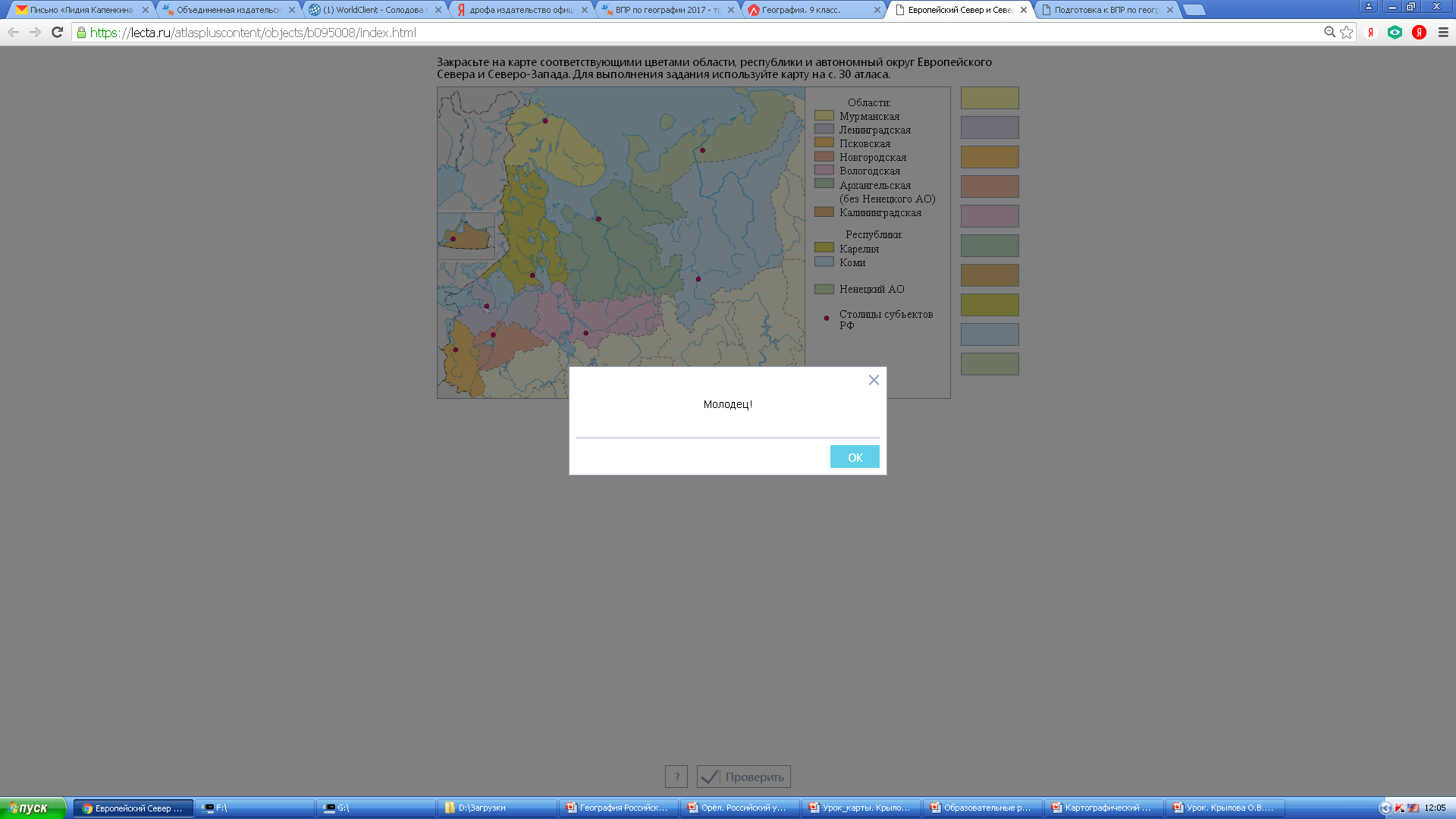 Отработка картографических умений в ходе самостоятельной работы
Образовательная платформа LECTA
www.lecta.ru
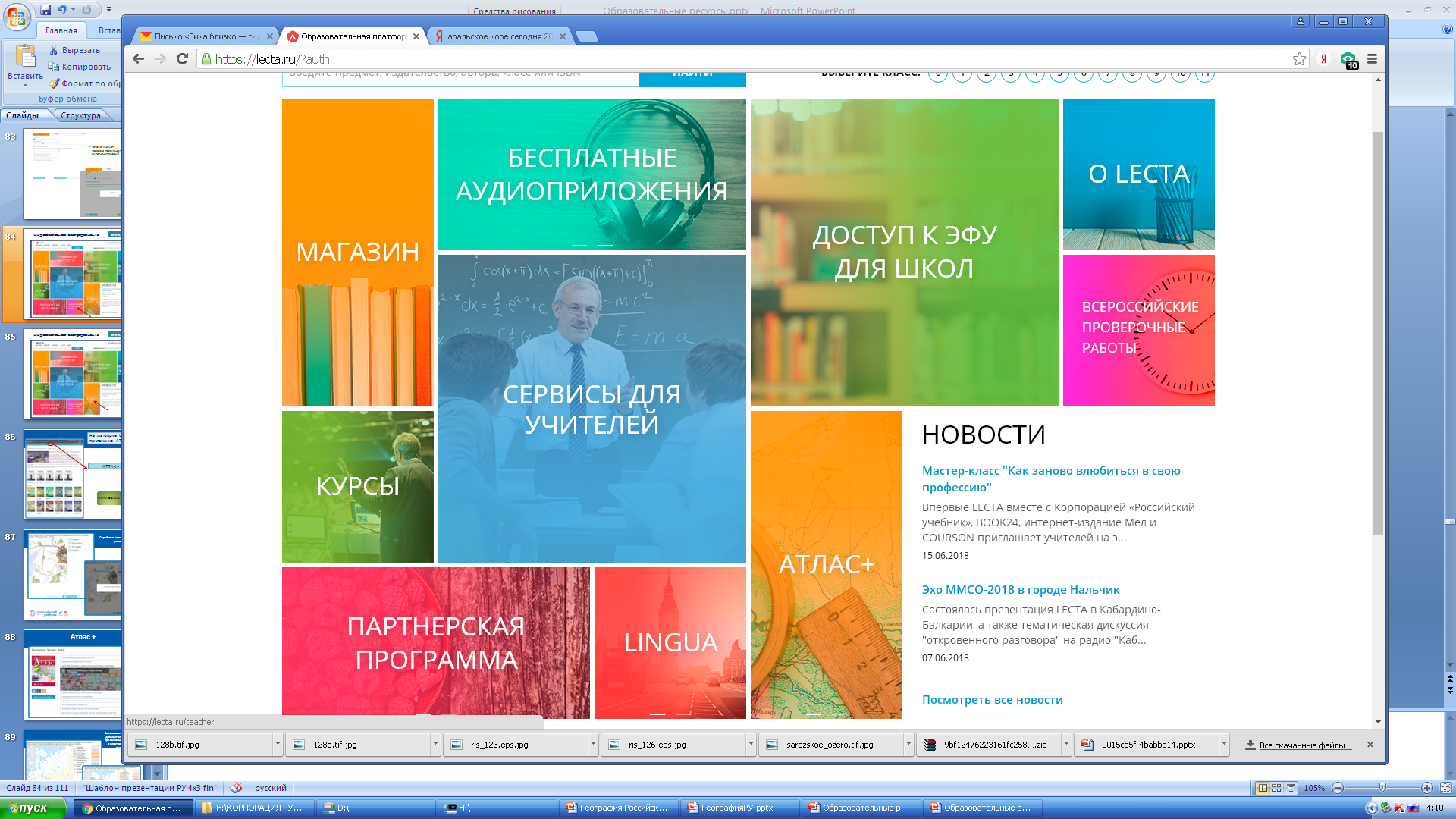 Курсы повышения квалификации онлайн
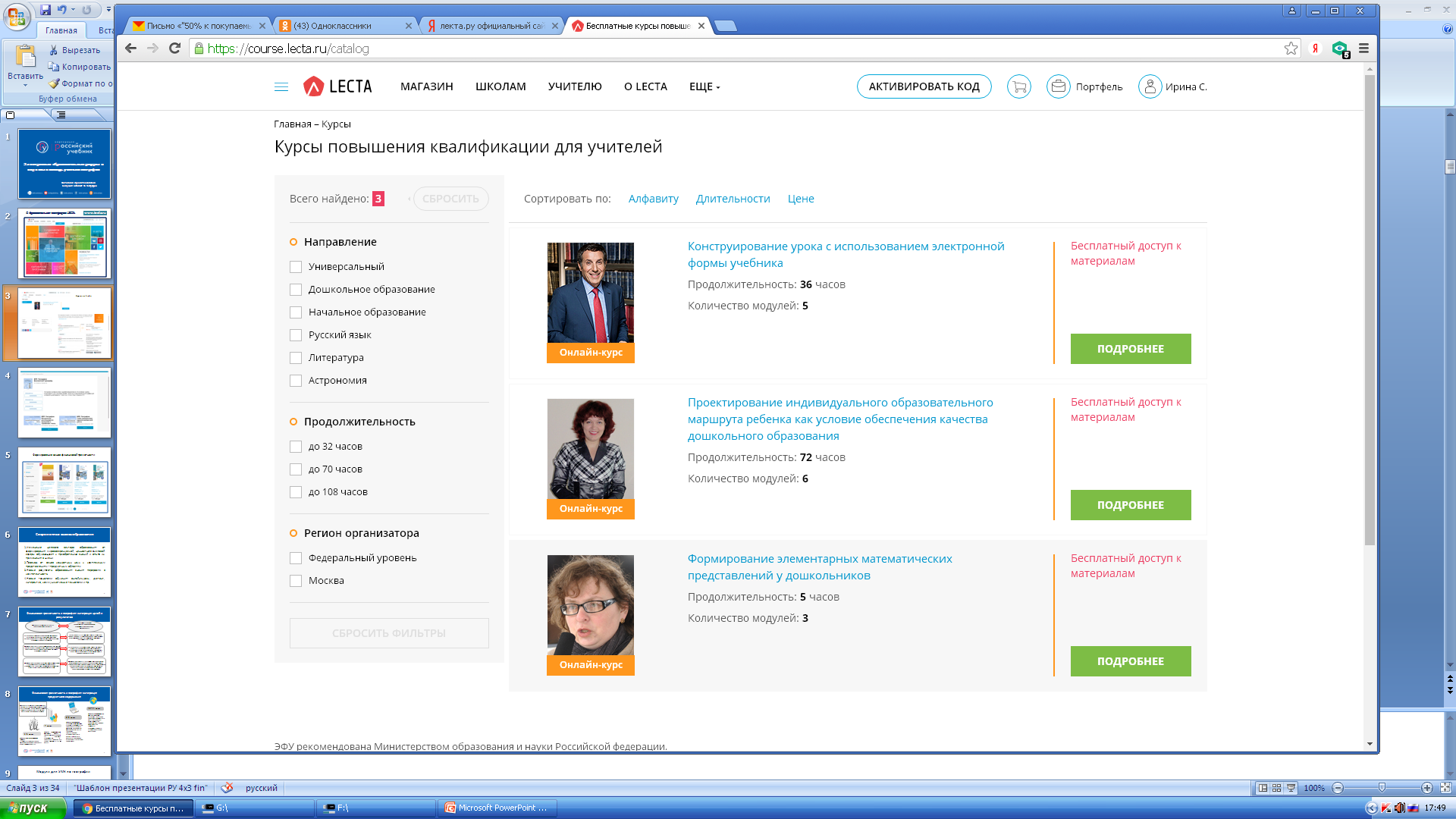 Удостоверение о повышении квалификации государственного образца
Сертификат
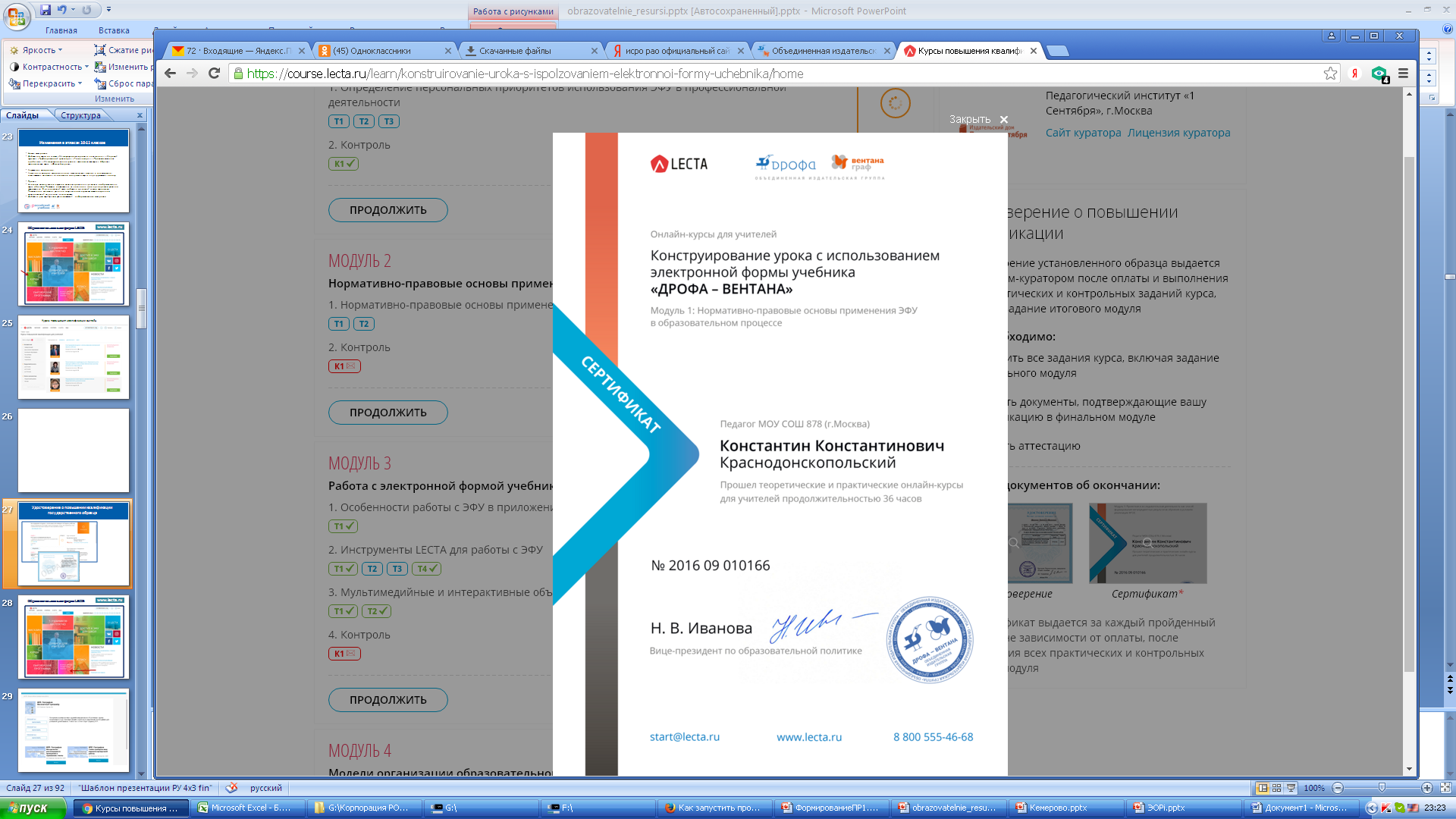 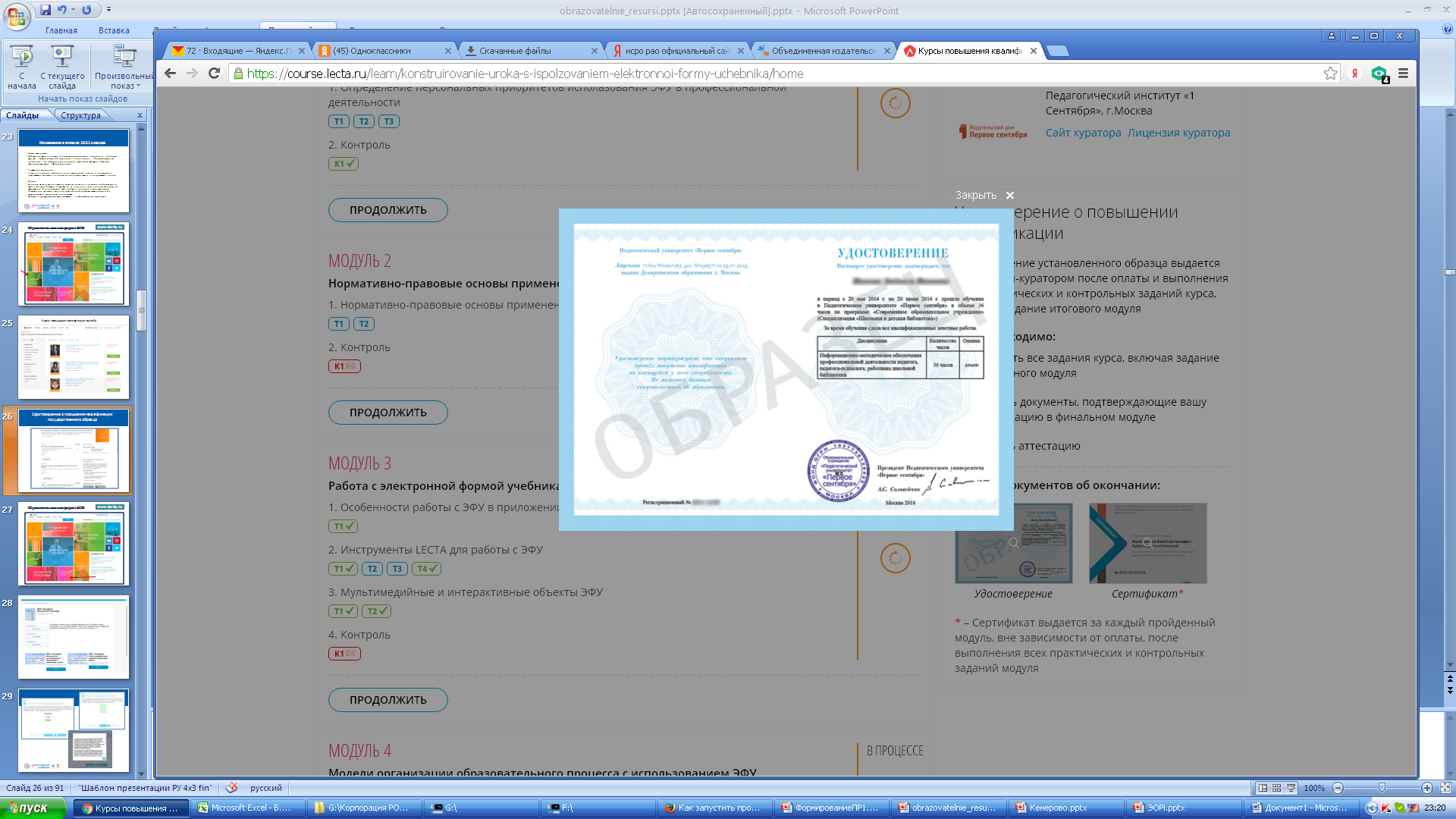 Образовательная платформа LECTA
www.lecta.ru
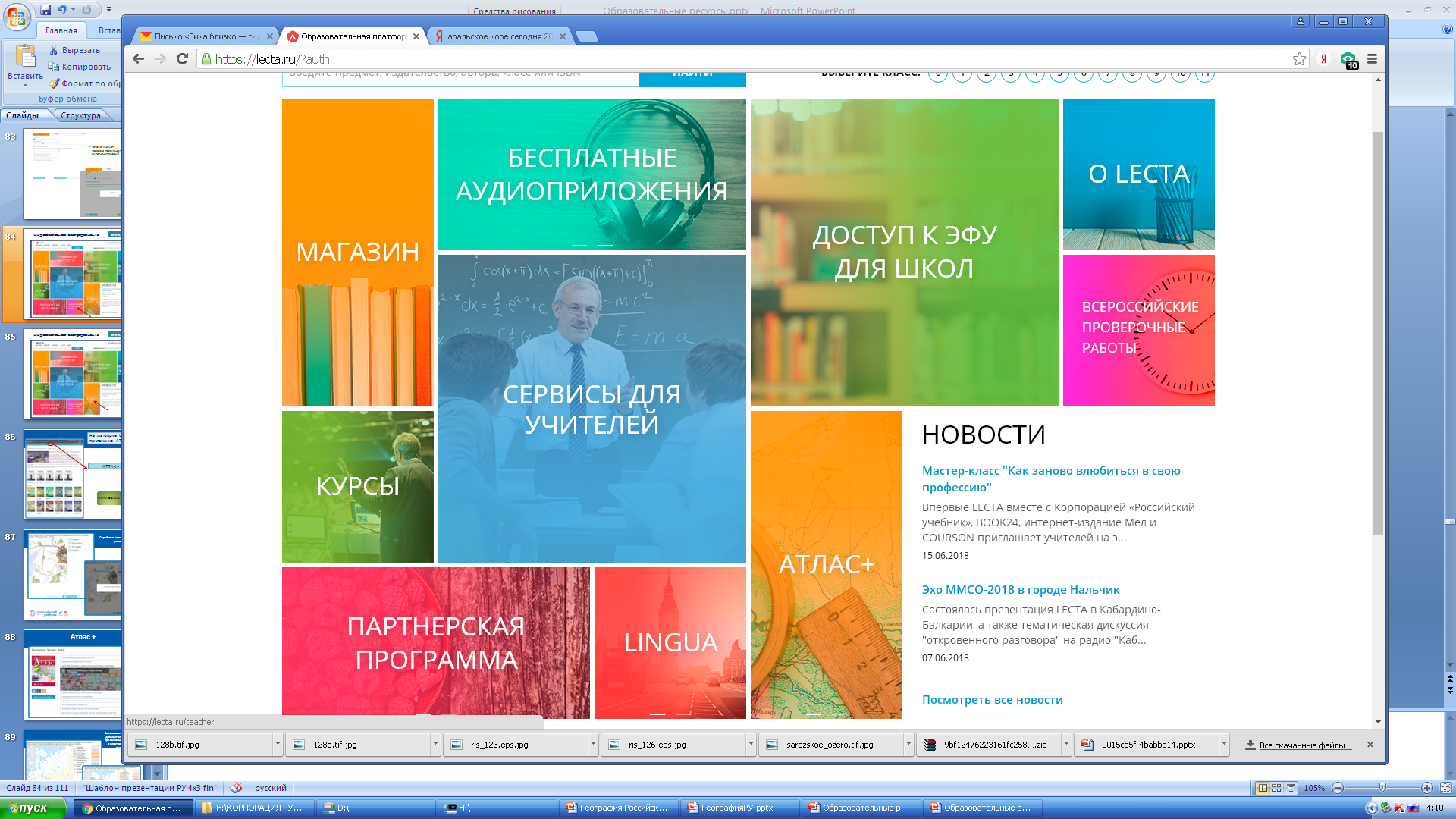 Магазин
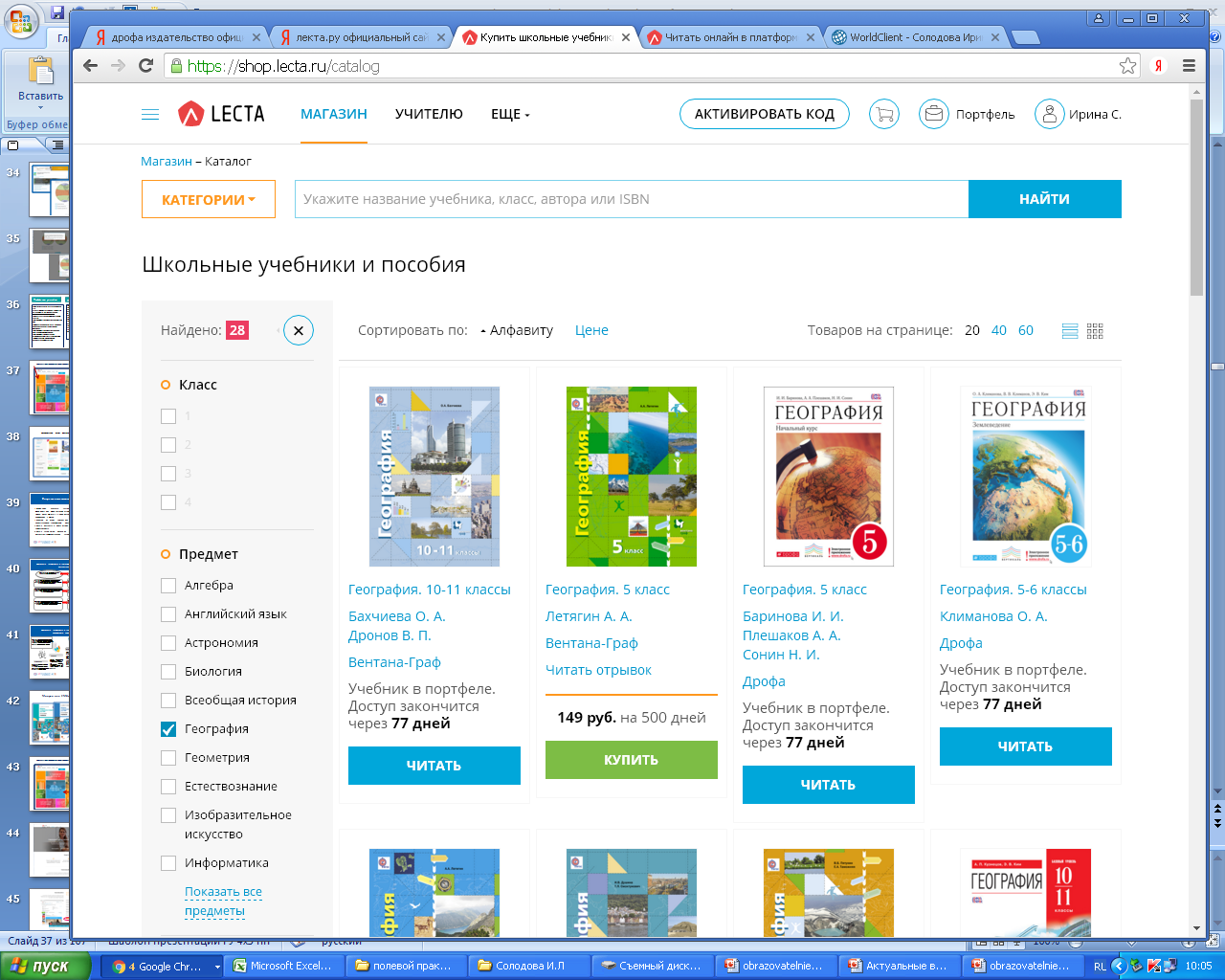 Формирование основ финансовой грамотности
www.lecta.ru
Сборник интерактивных тестов по географии для 5-9-х классов, 2 варианта, критерии оценок
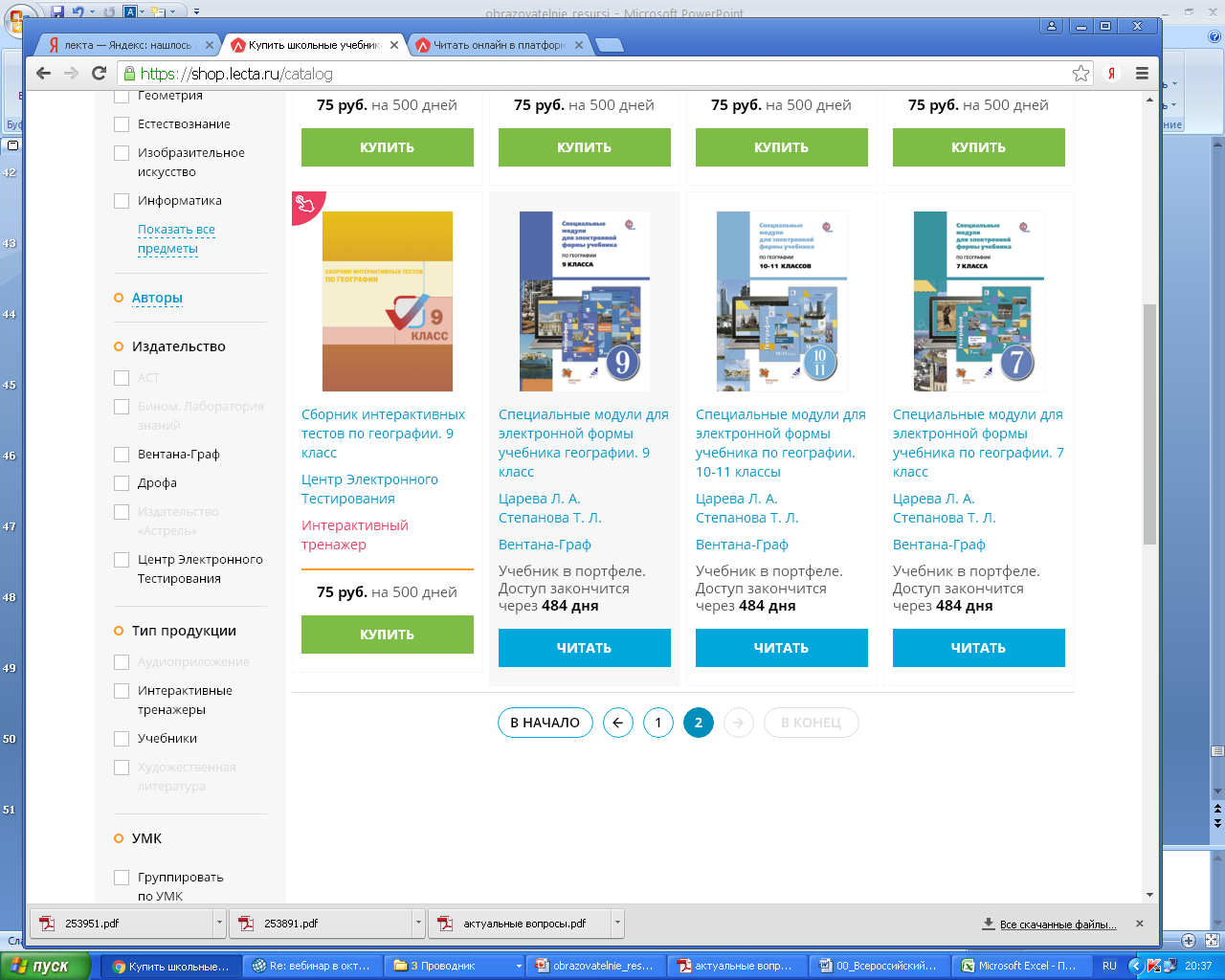 Образовательная платформа LECTA
www.lecta.ru
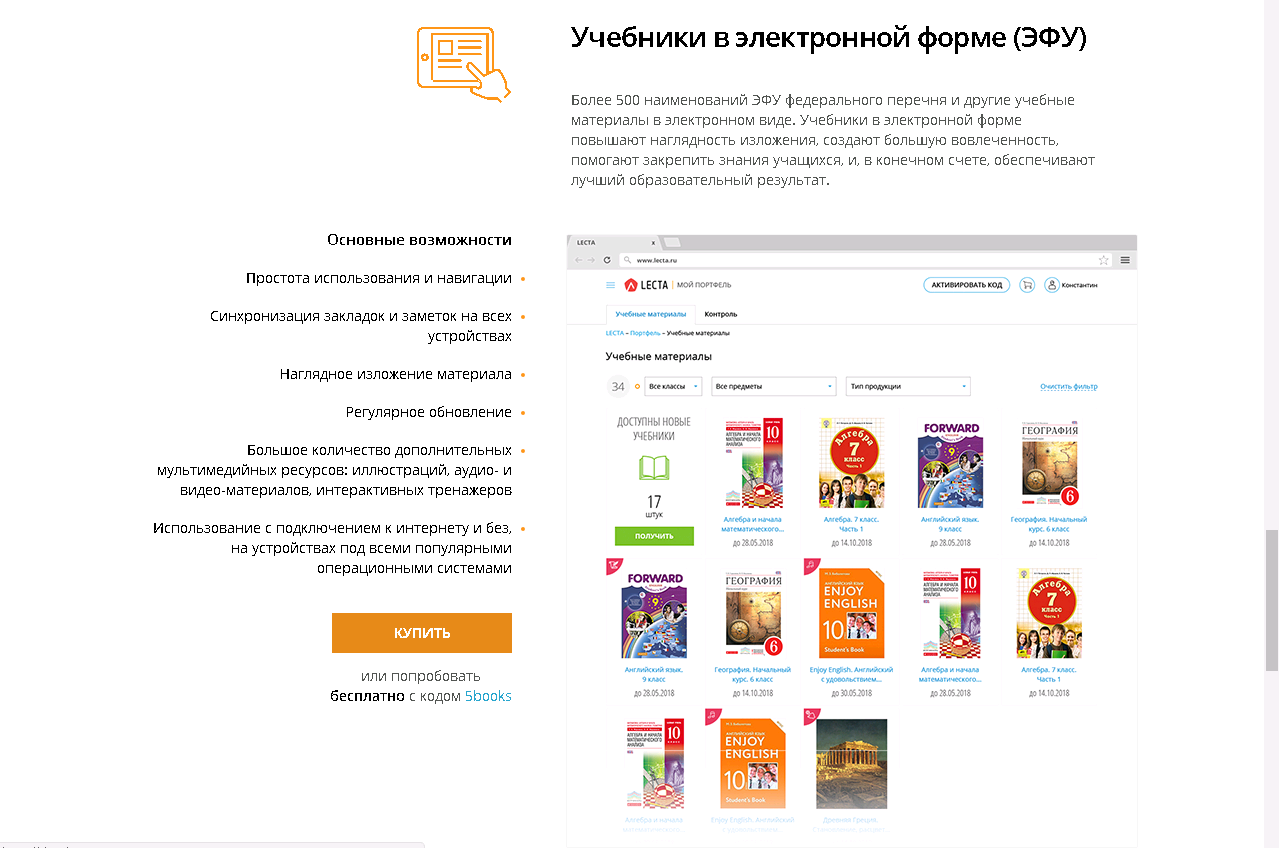 Бесплатно код  5books
Чтобы активировать код, полученный вместе с электронным сертификатом или код 5books перейдите по ссылке
1.
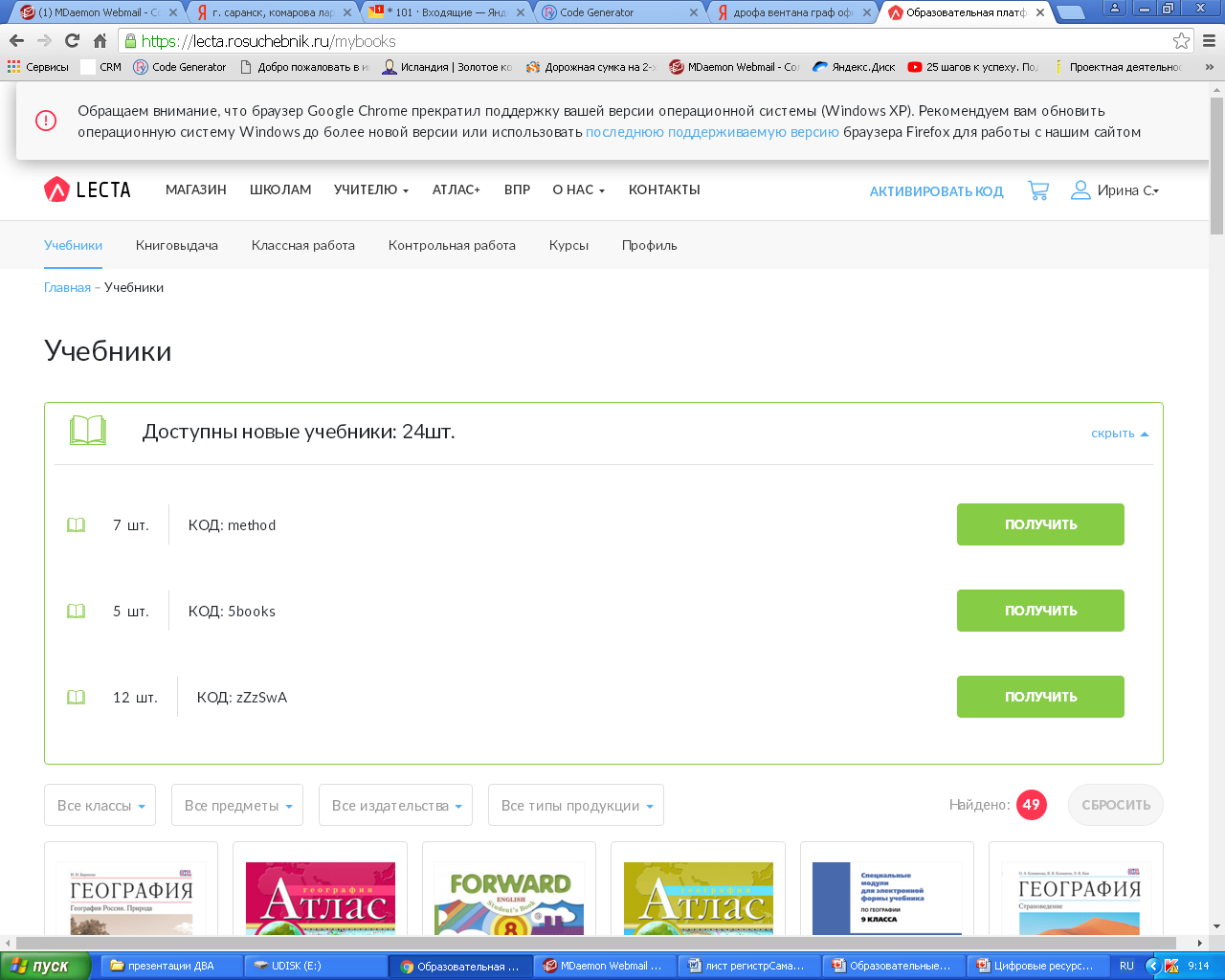 2.
Отсчет времени действия учебников начинается с момента их получения, а не с момента активации кода.
Рекомендации по скачиванию электронного сертификата
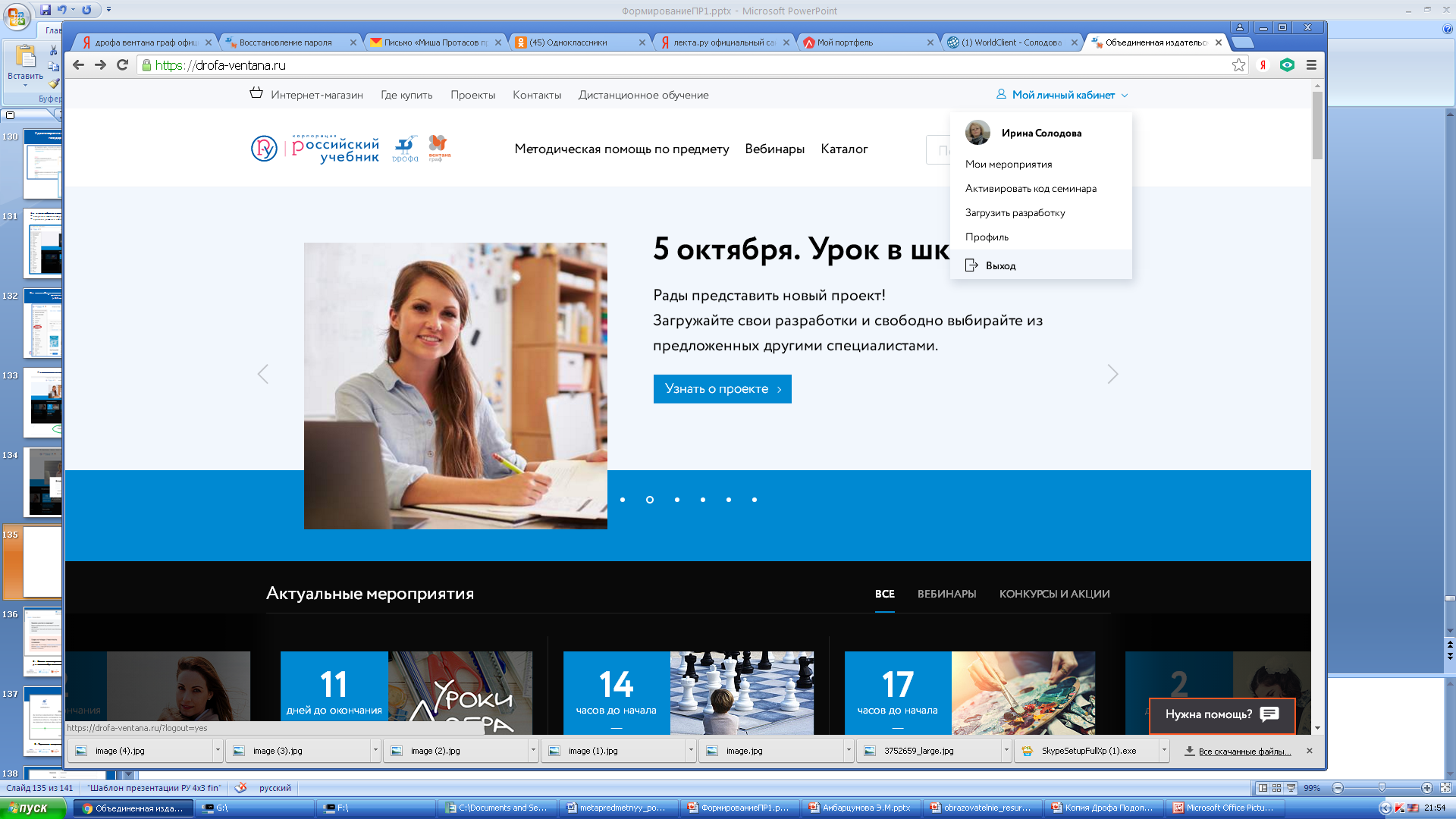 1. Вход или регистрация на сайте корпорации «Русский учебник»
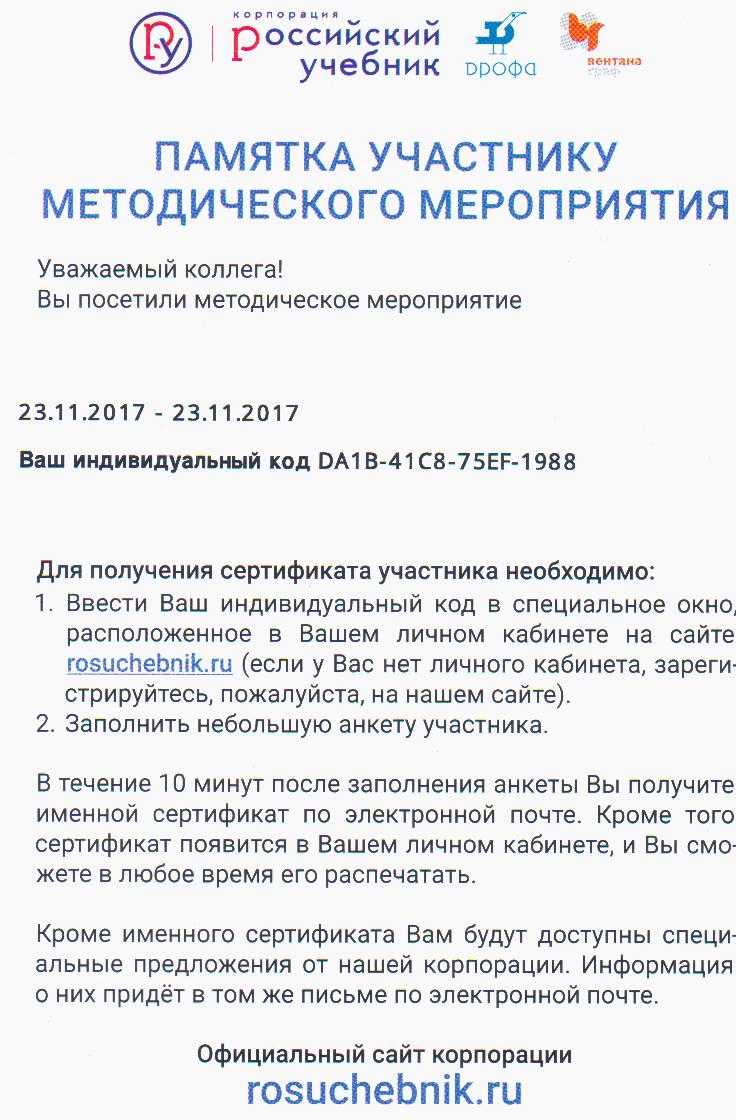 2. Вводим индивидуальный код из памятки участника образовательного семинара.
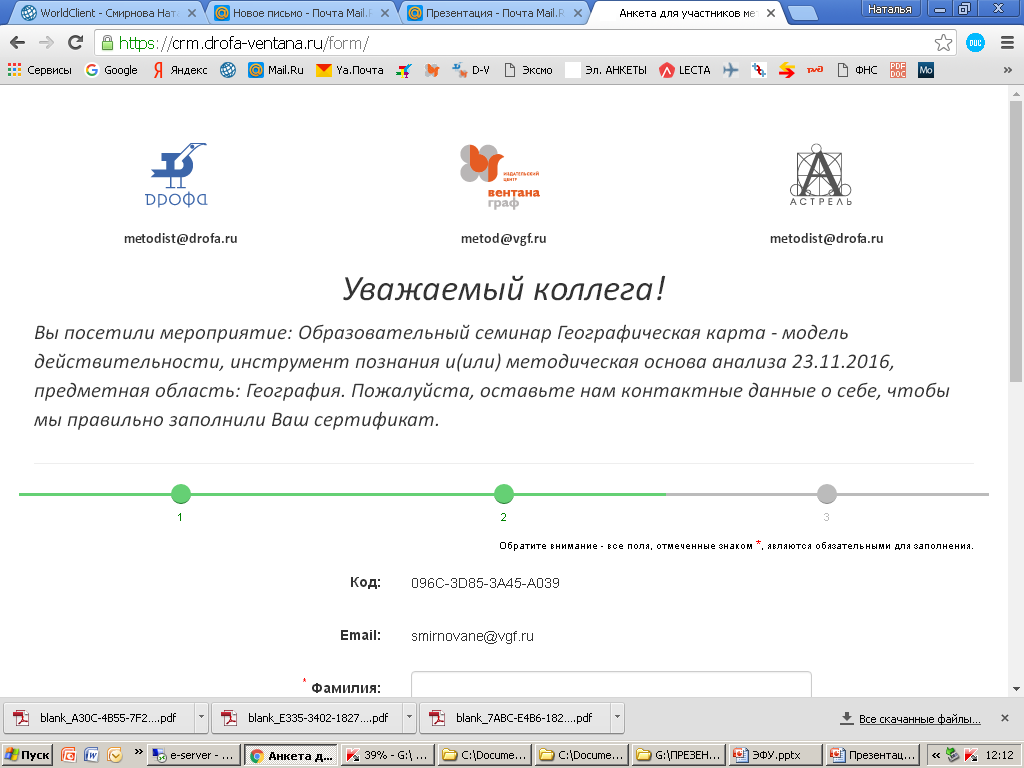 3.Переходим на страницу участника семинара,  заполняем данные о себе, получаем сертификат!
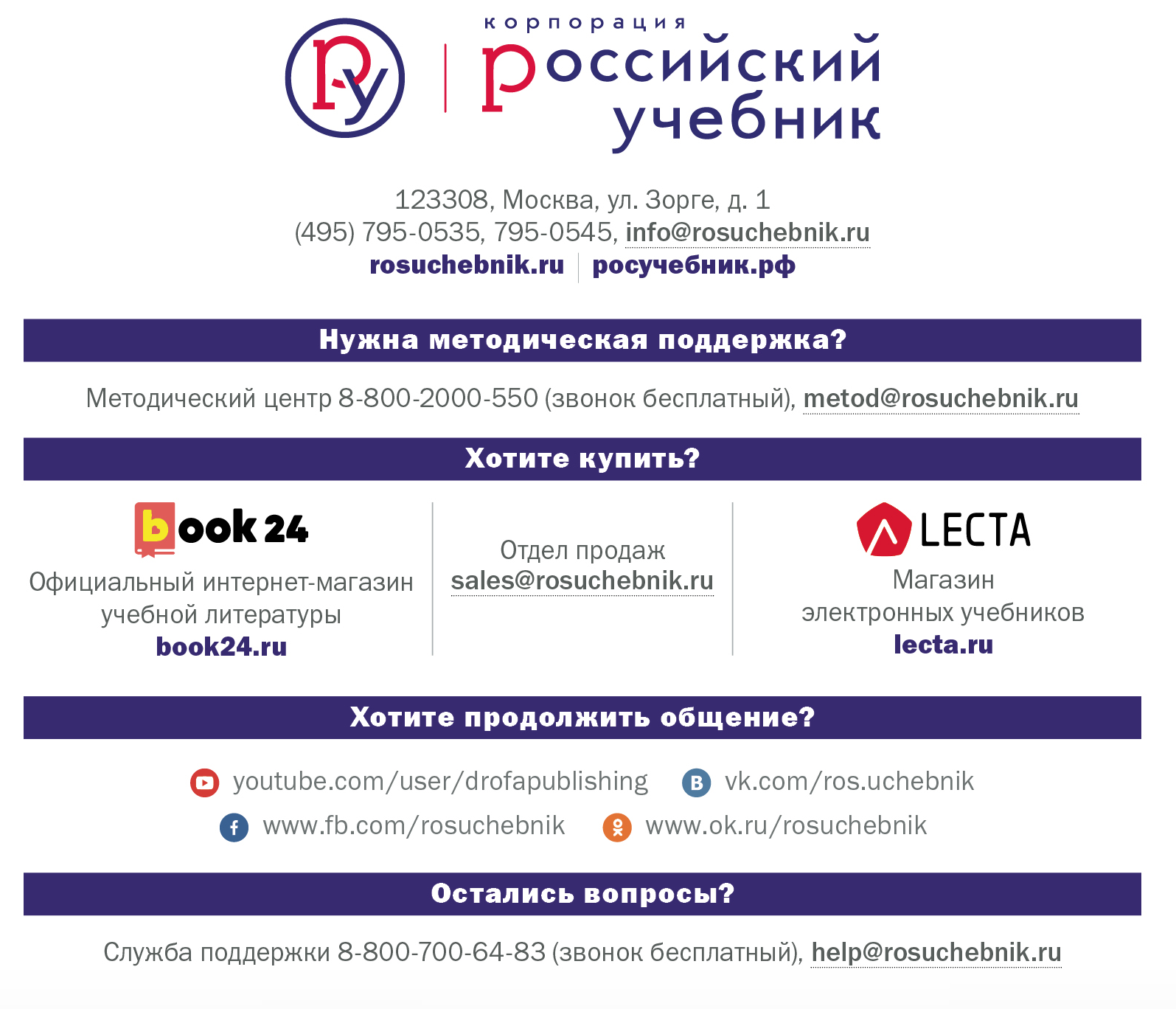 Спасибо  за внимание!
Контакты для связи:
+7 (495) 795-0550 доб.28-06
solodova.il@rosuchebnik.ru